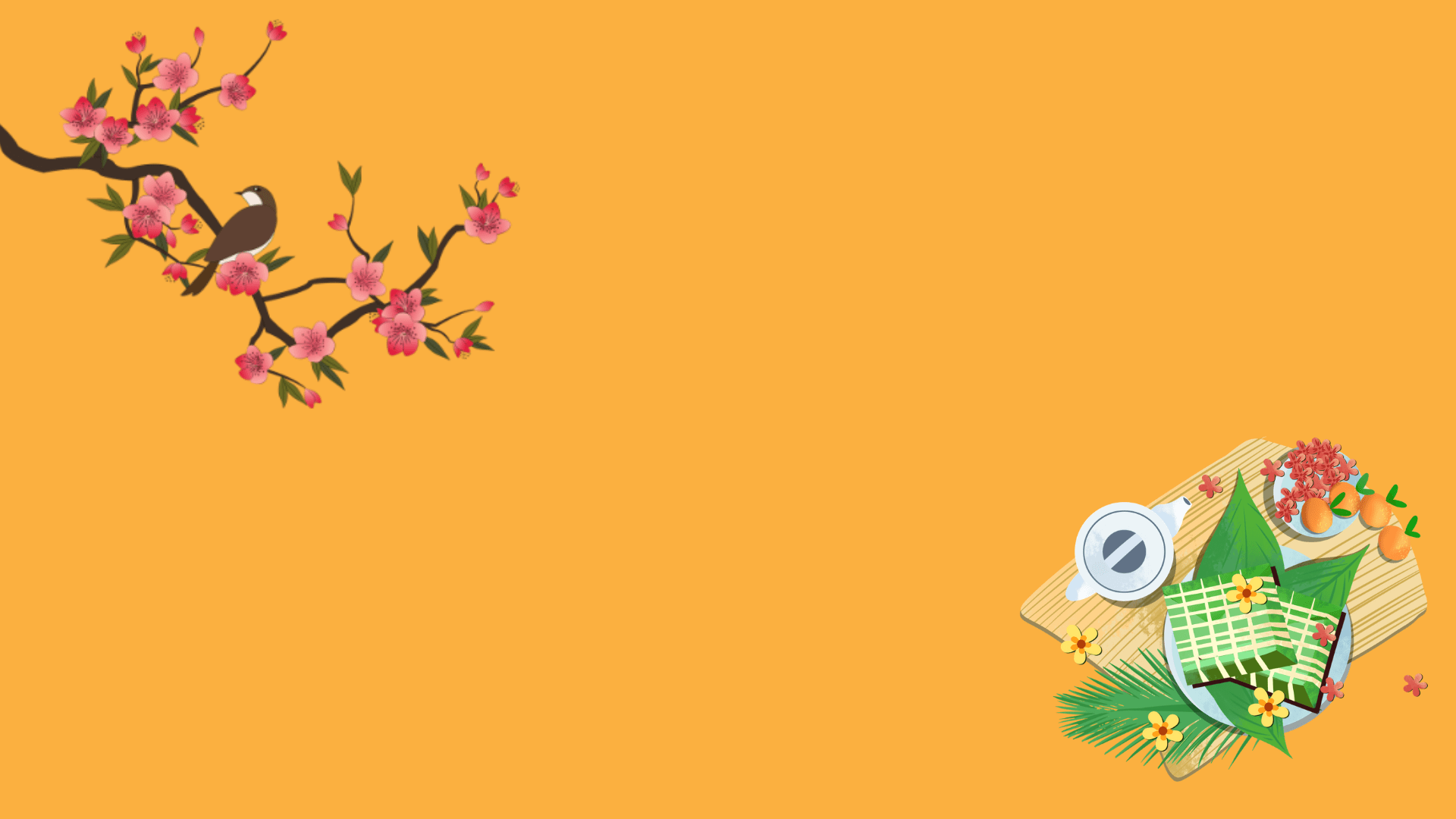 VIETNAMESE TET HOLIDAY: THEN AND NOW
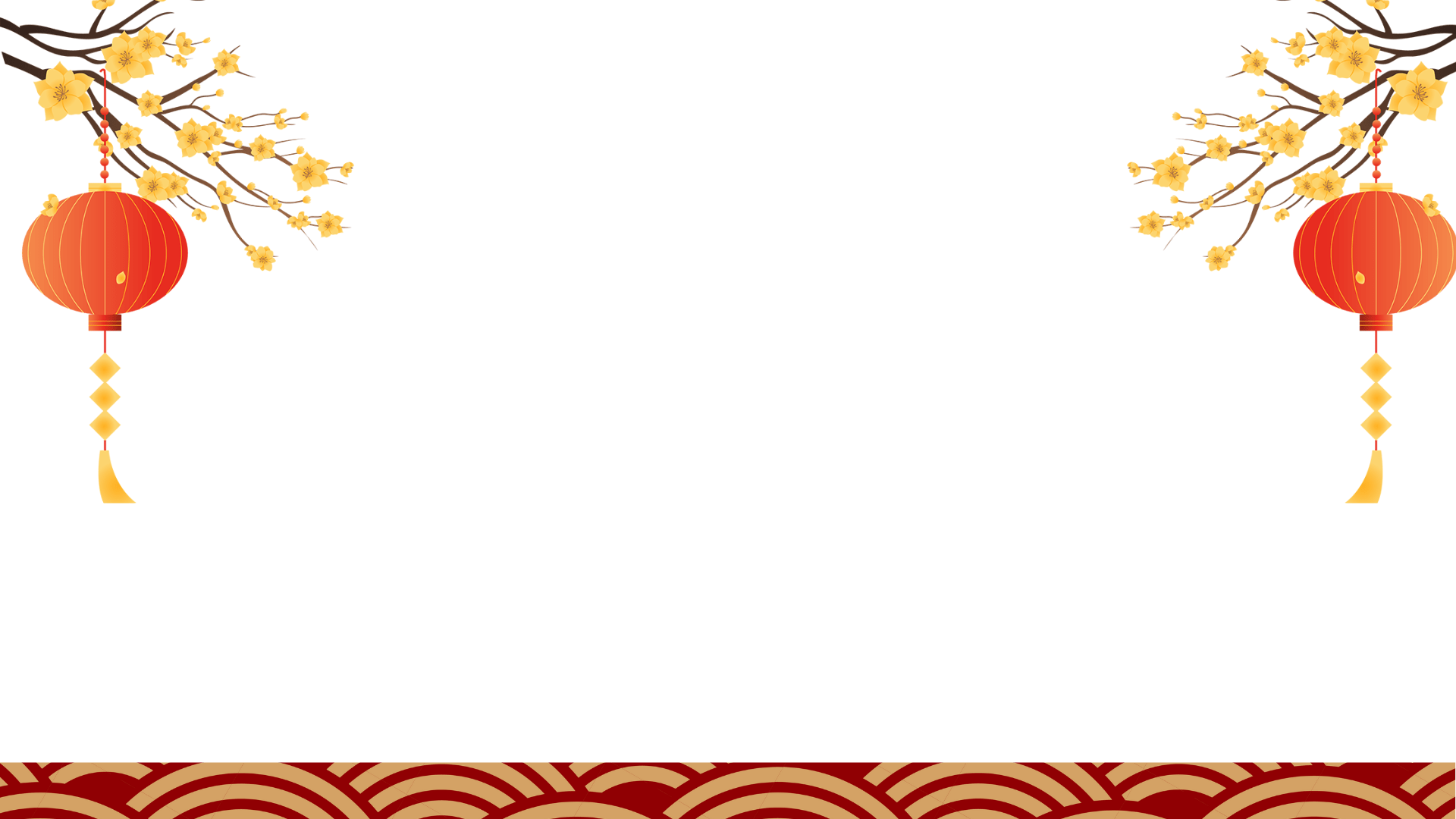 In the past…
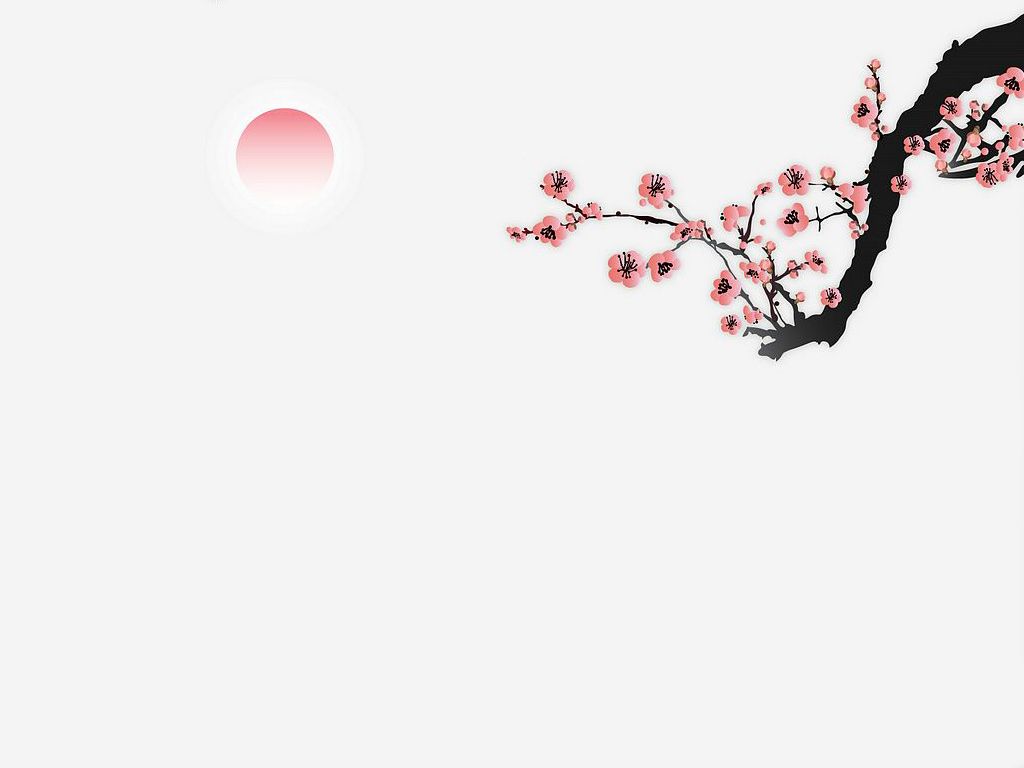 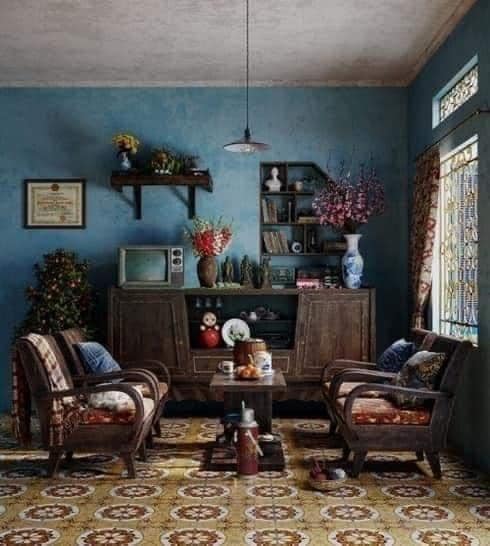 Decorate the house
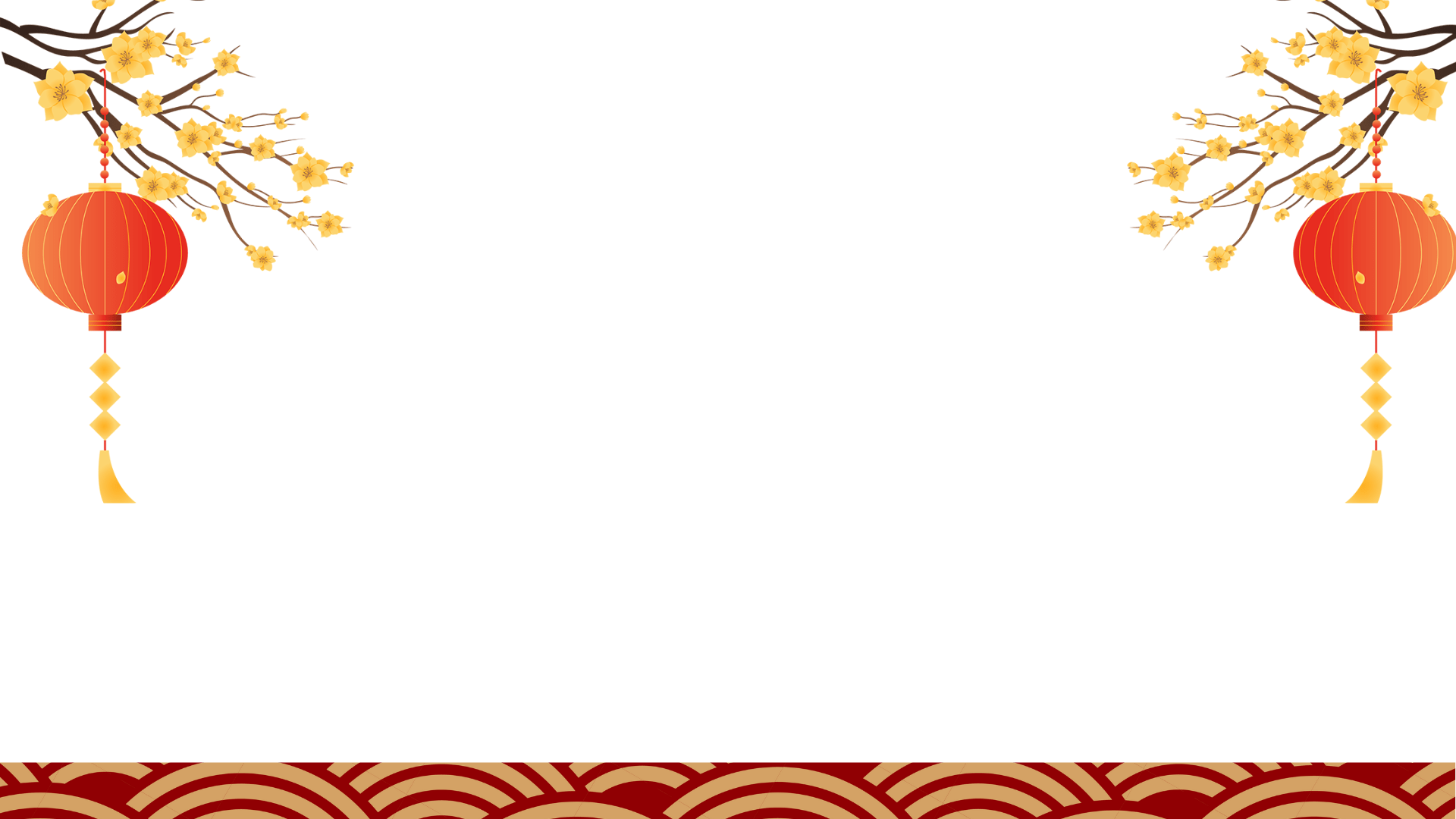 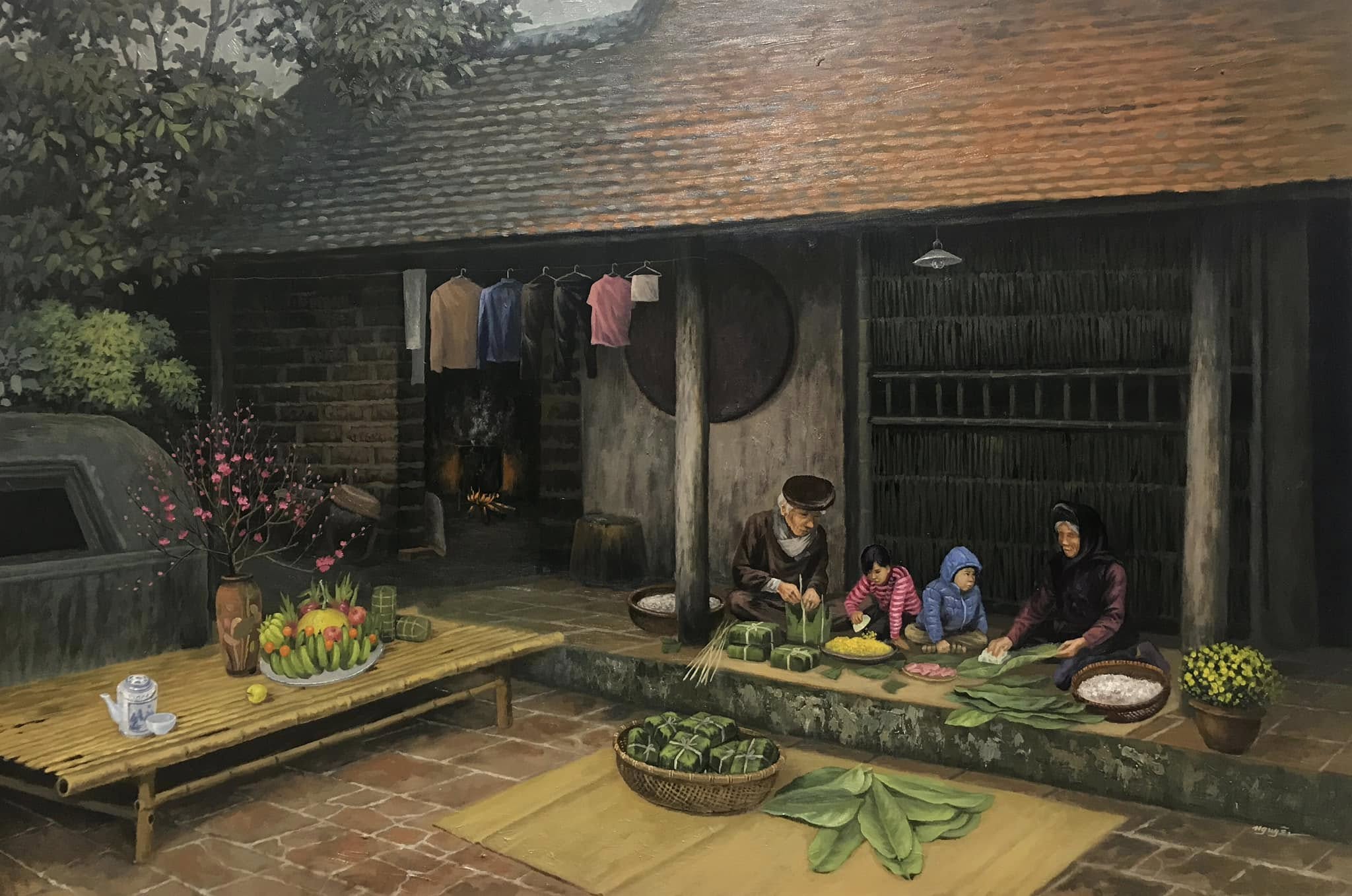 Make chung cake
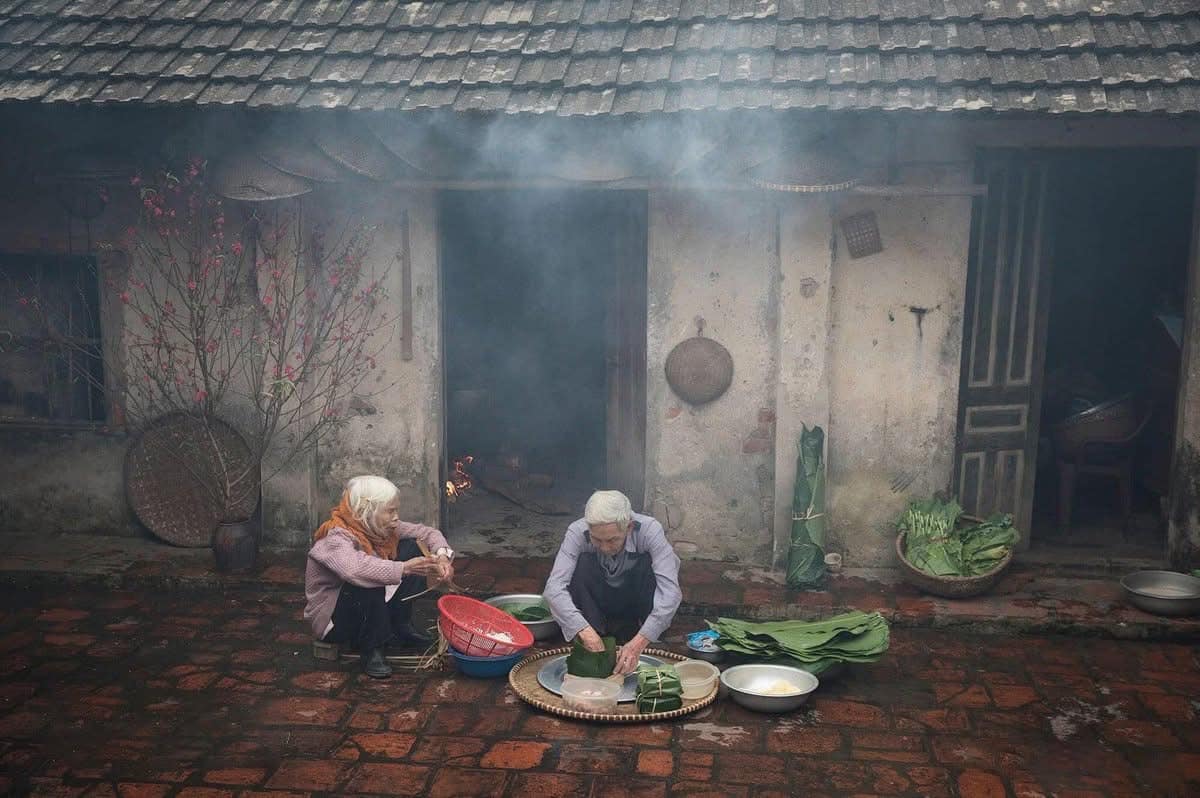 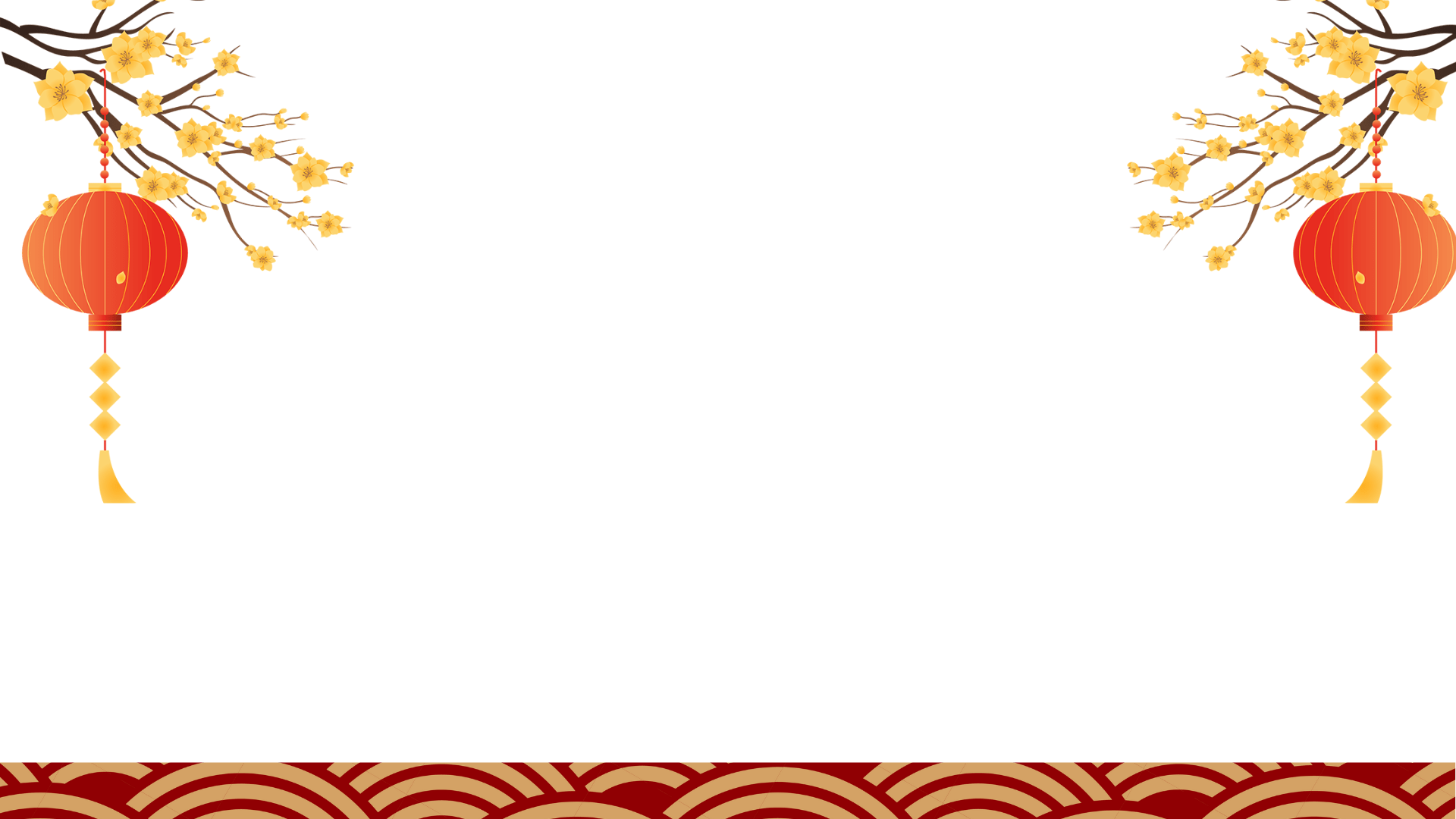 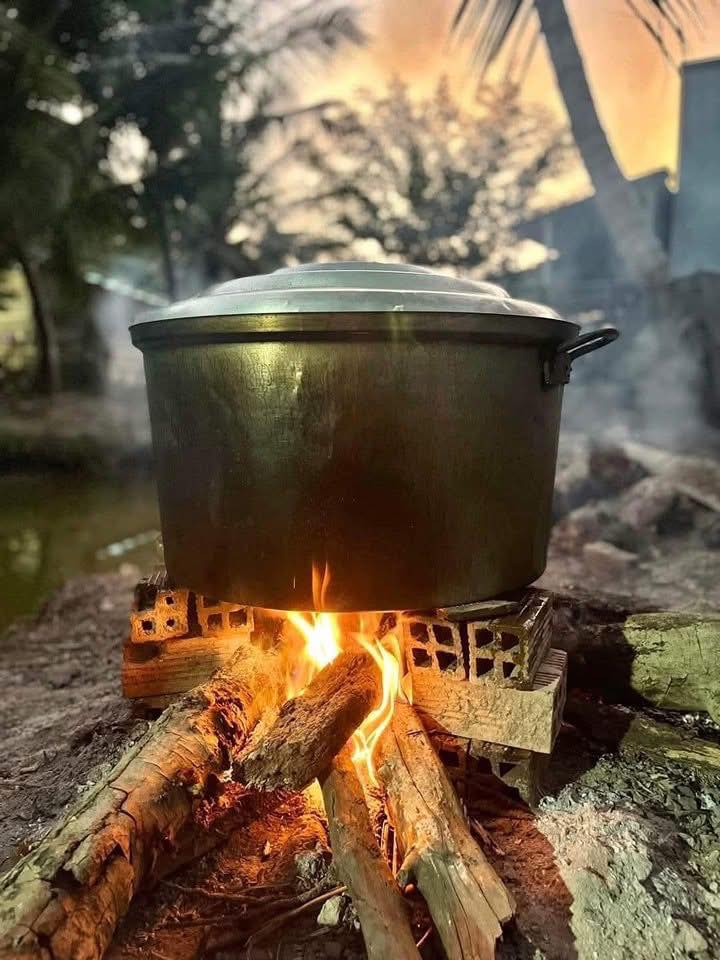 Boiling Chung cake
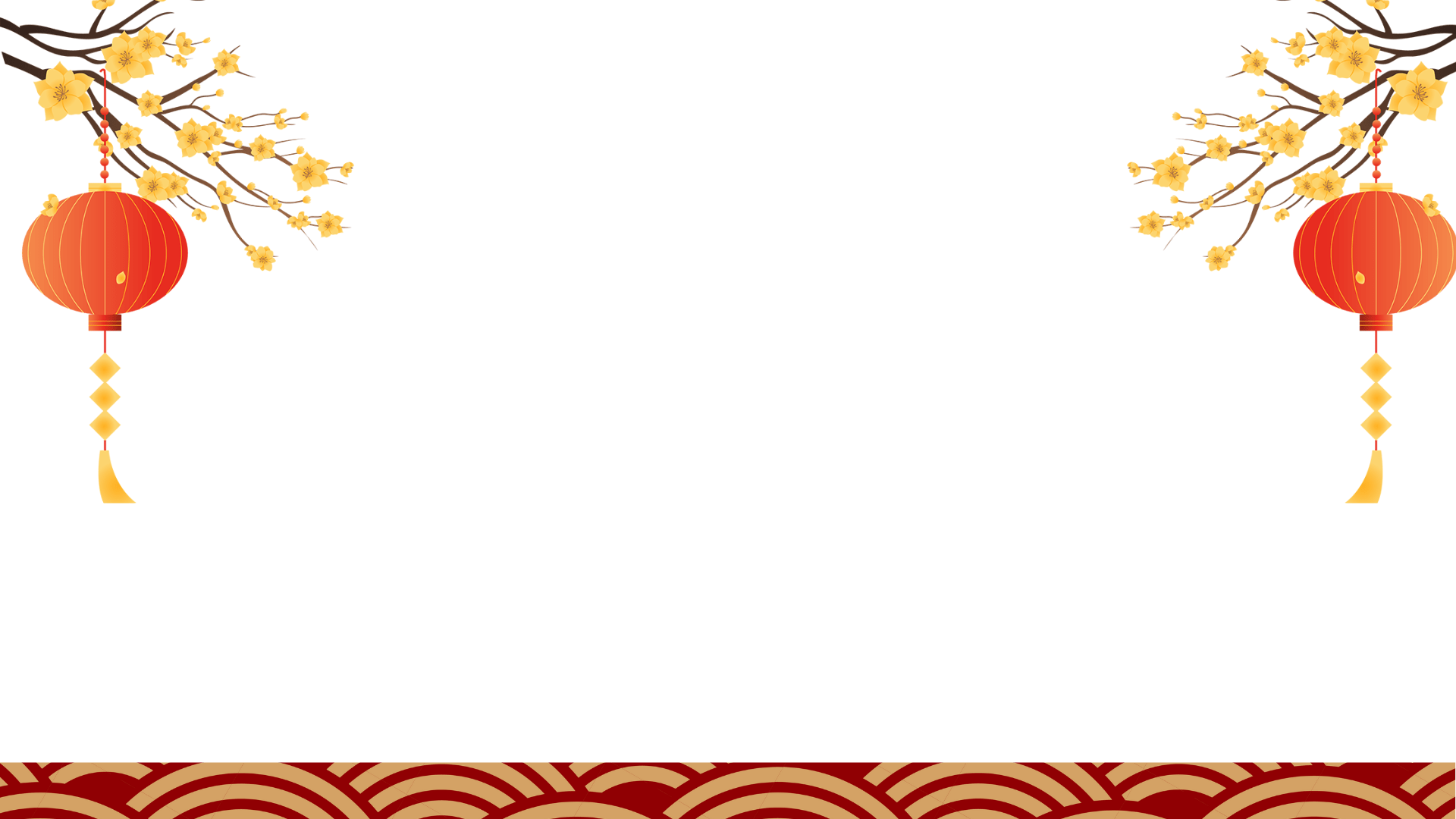 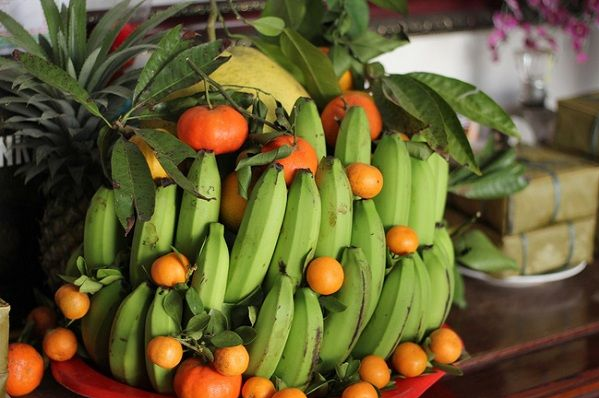 Preparing five-fruit tray
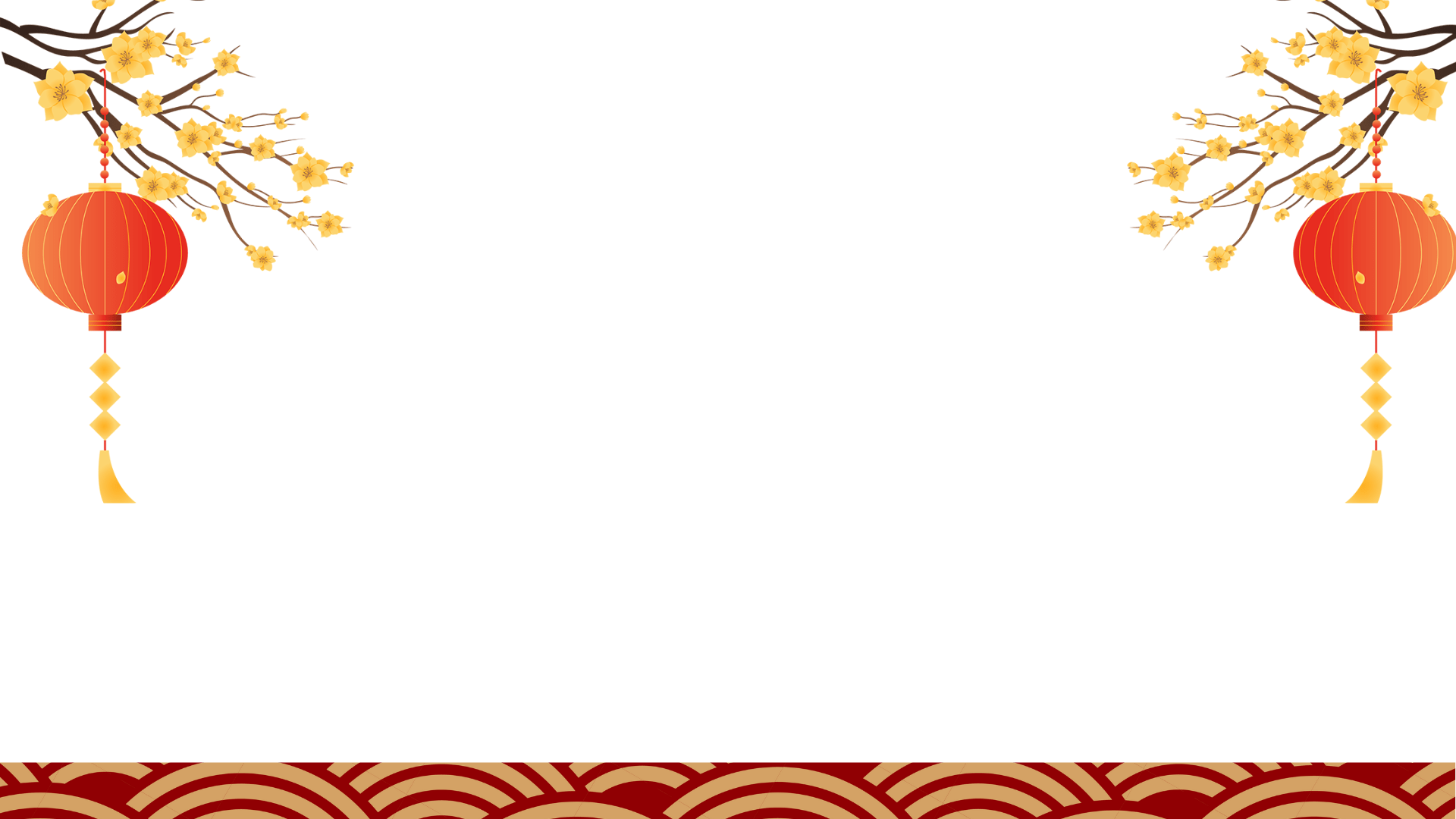 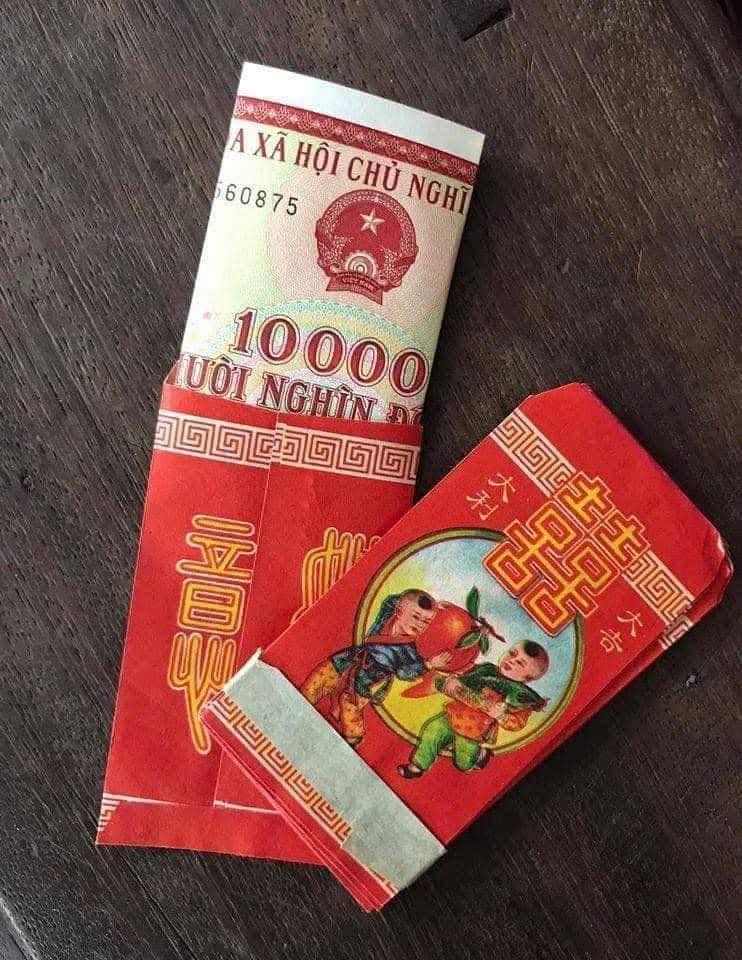 Give lucky money to children
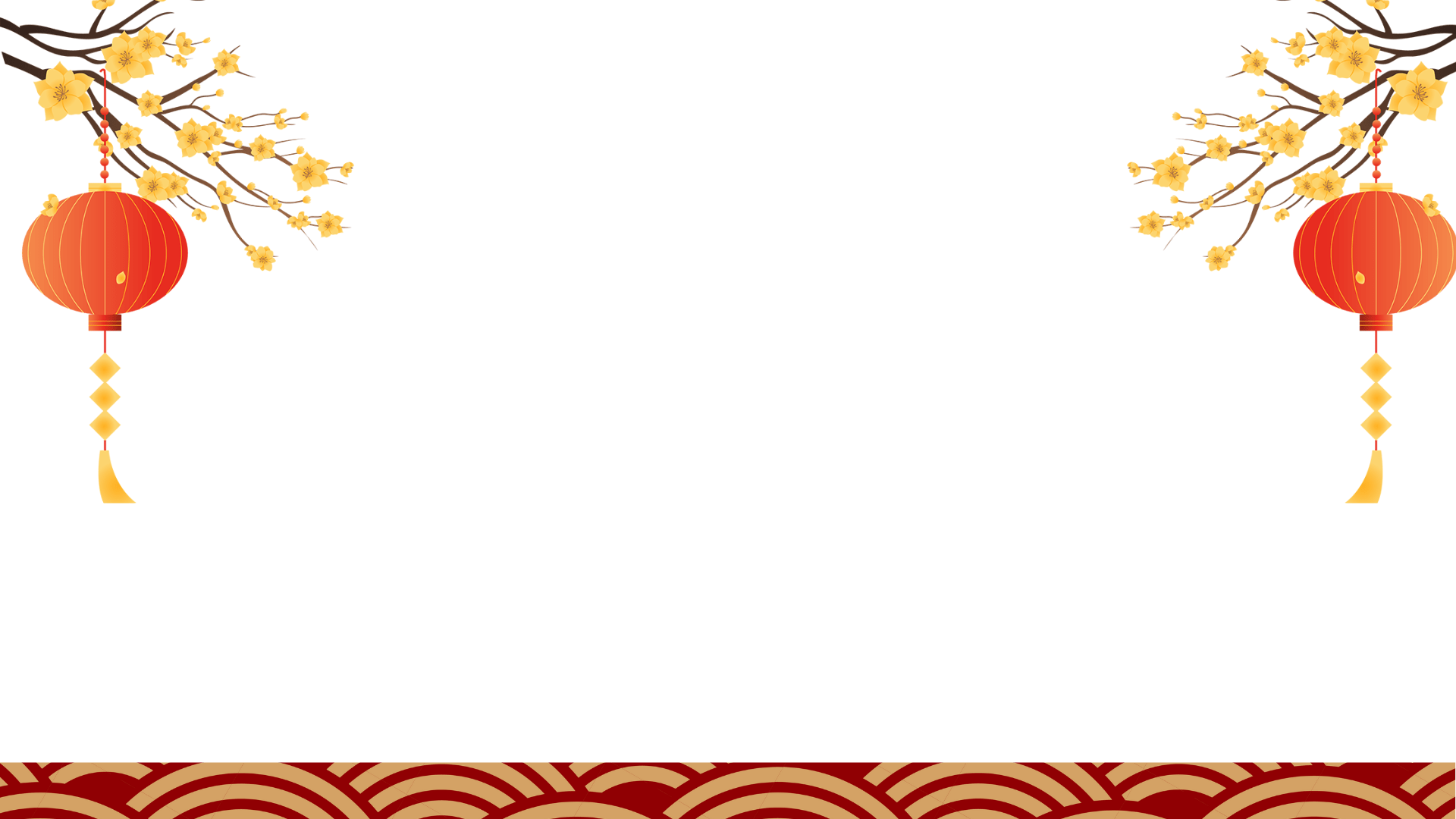 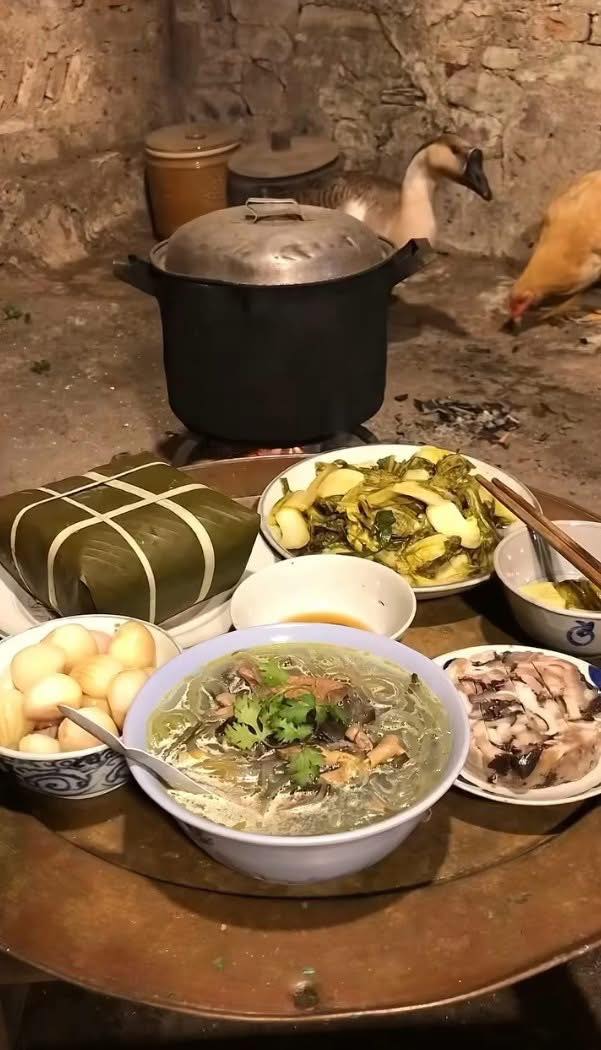 Cook special food
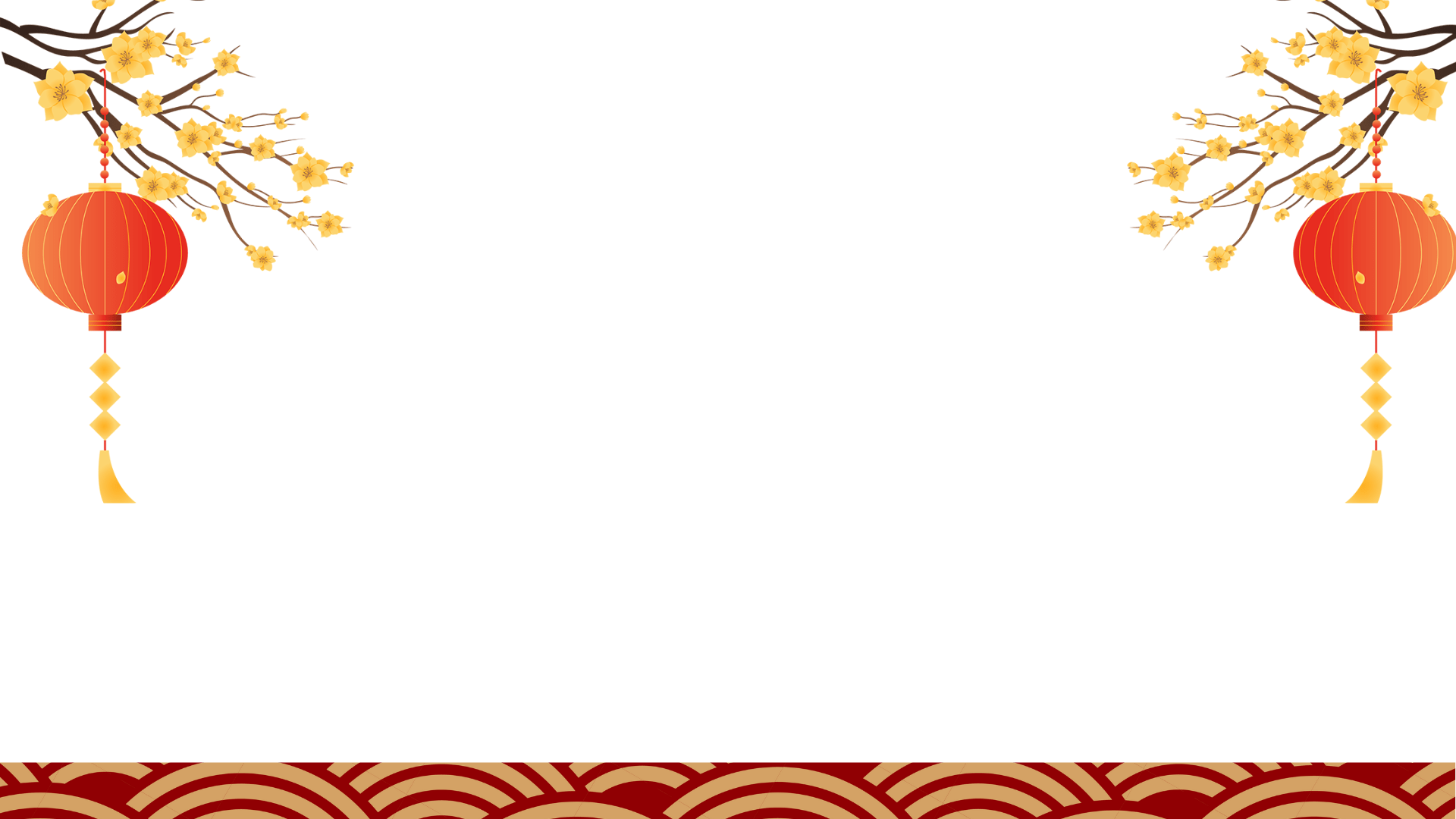 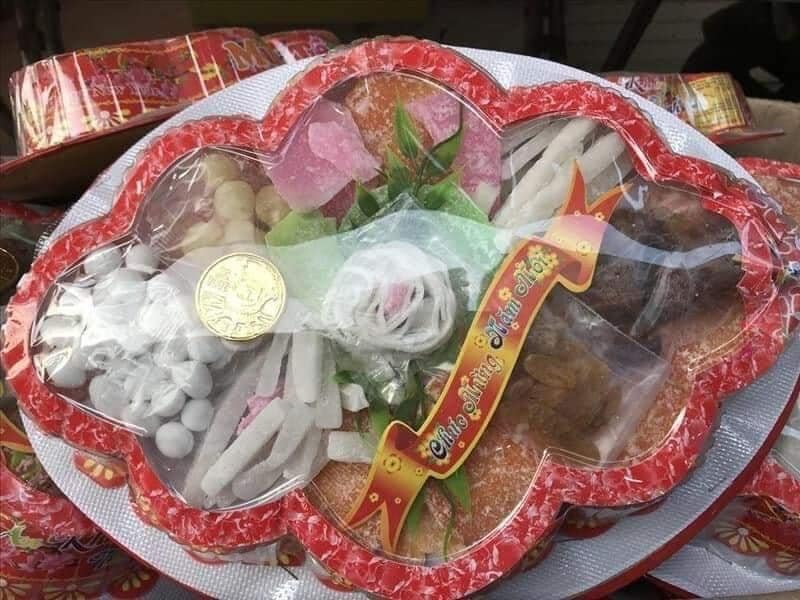 Eat Tet jam
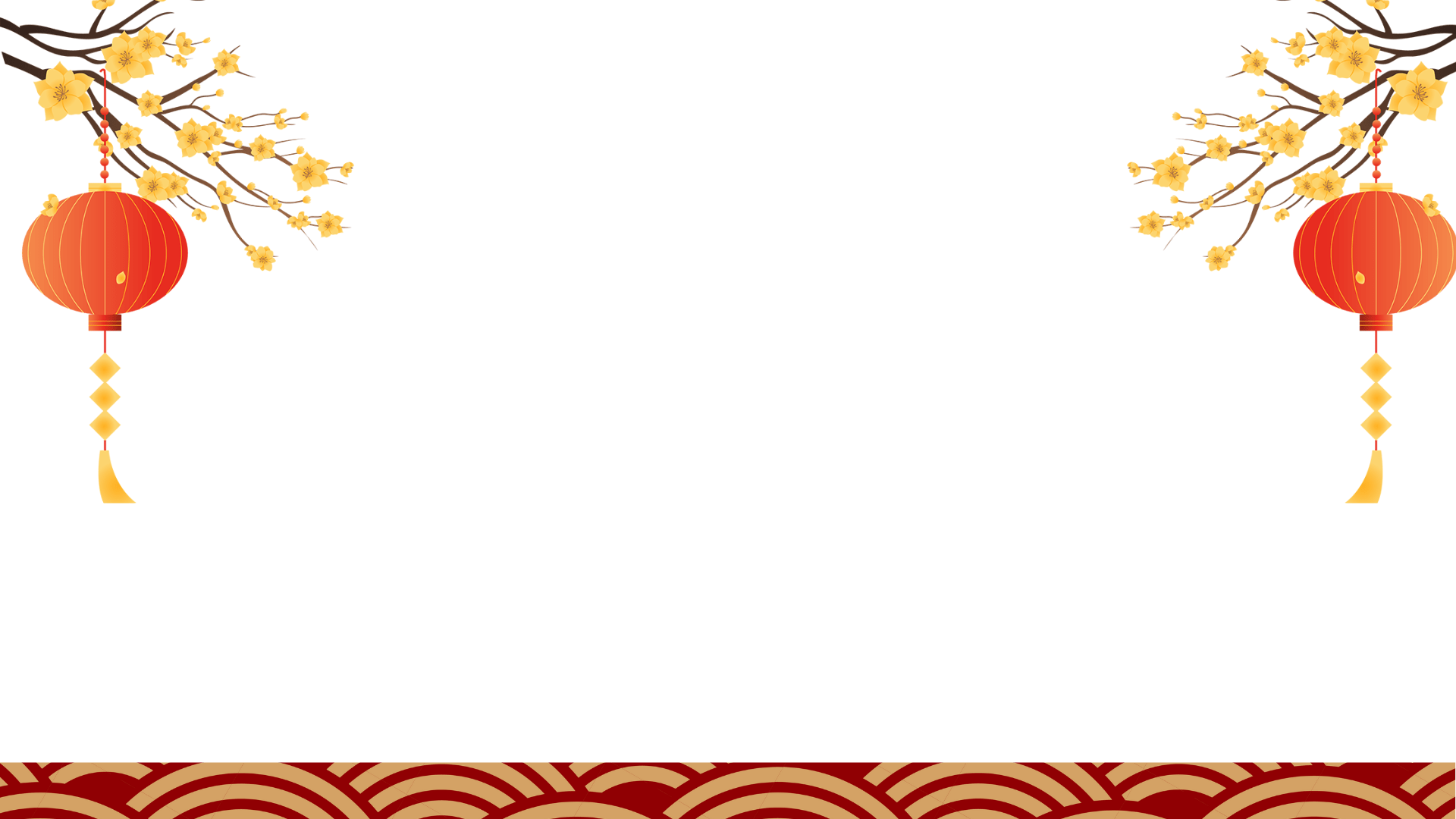 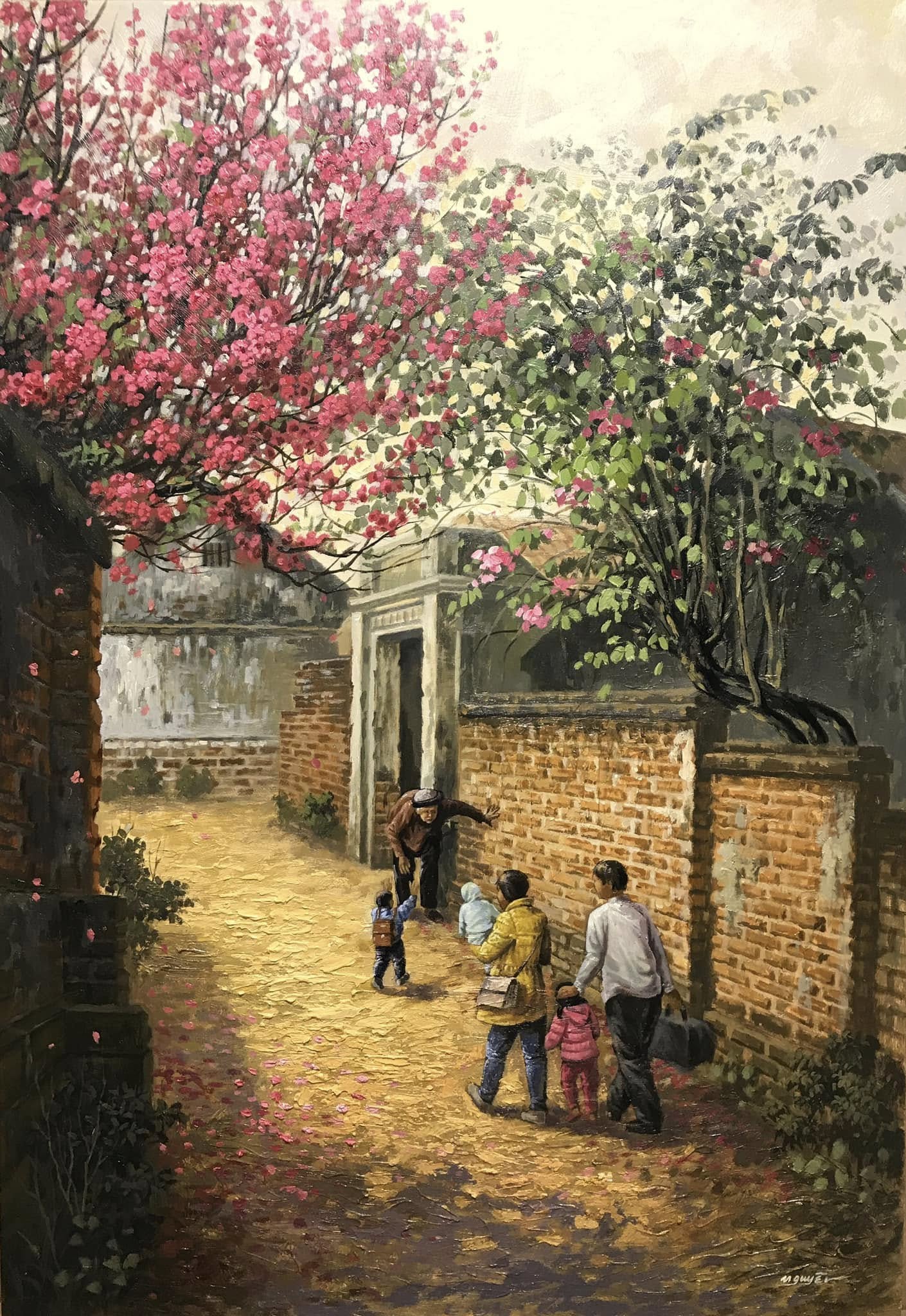 Visit relatives
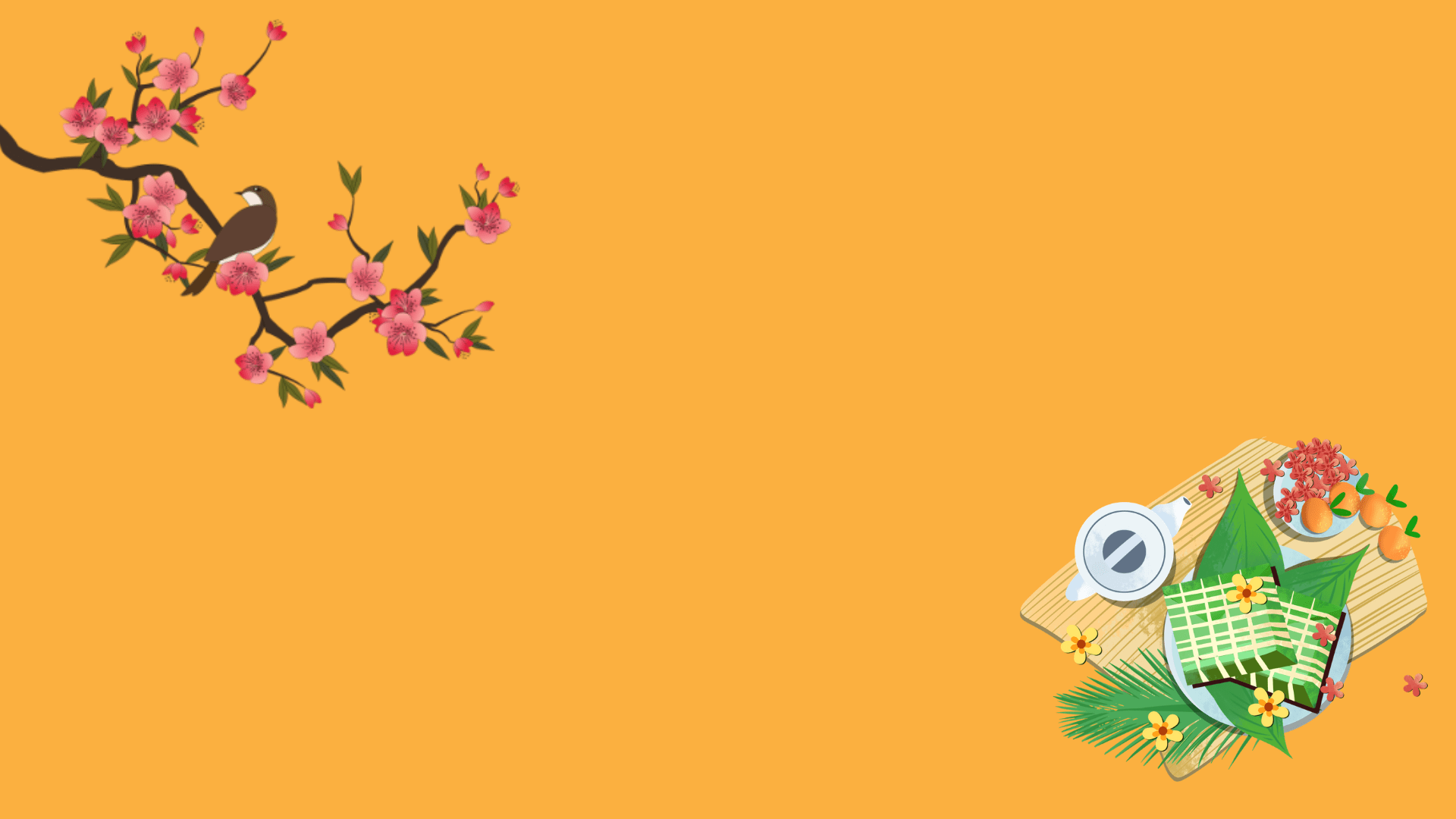 Now…
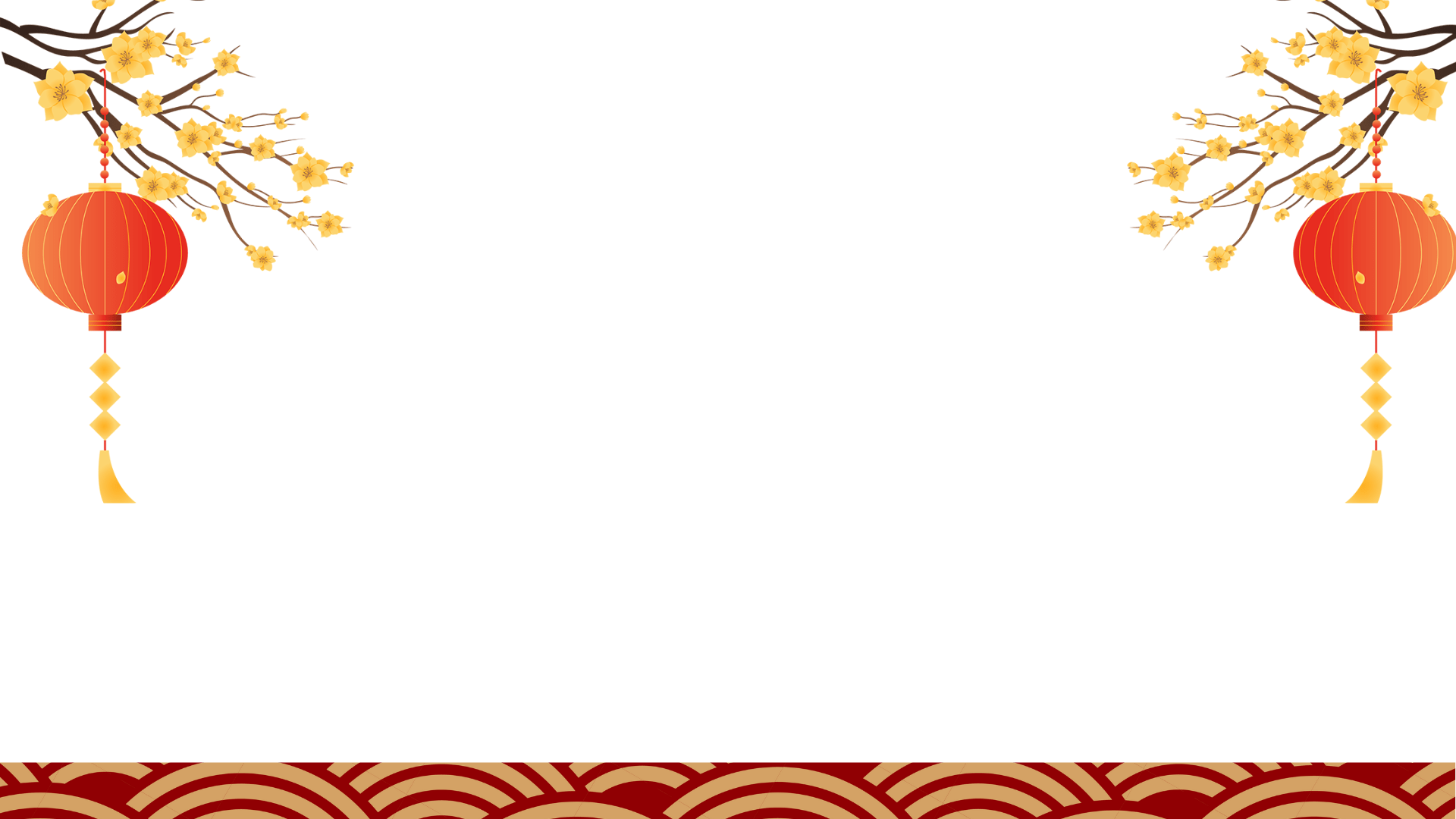 Decorate the house
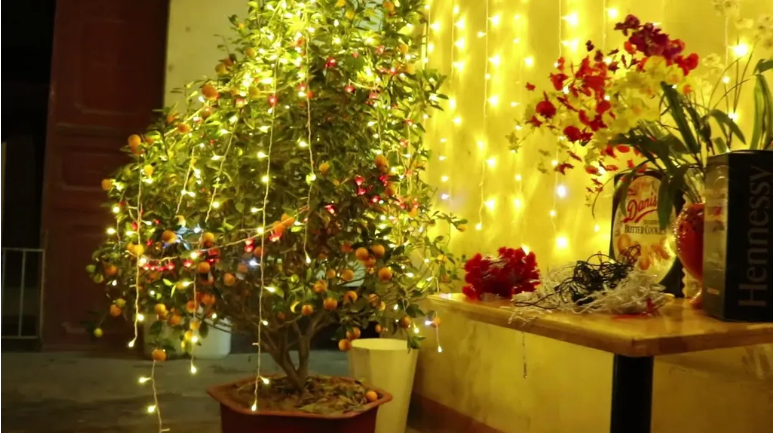 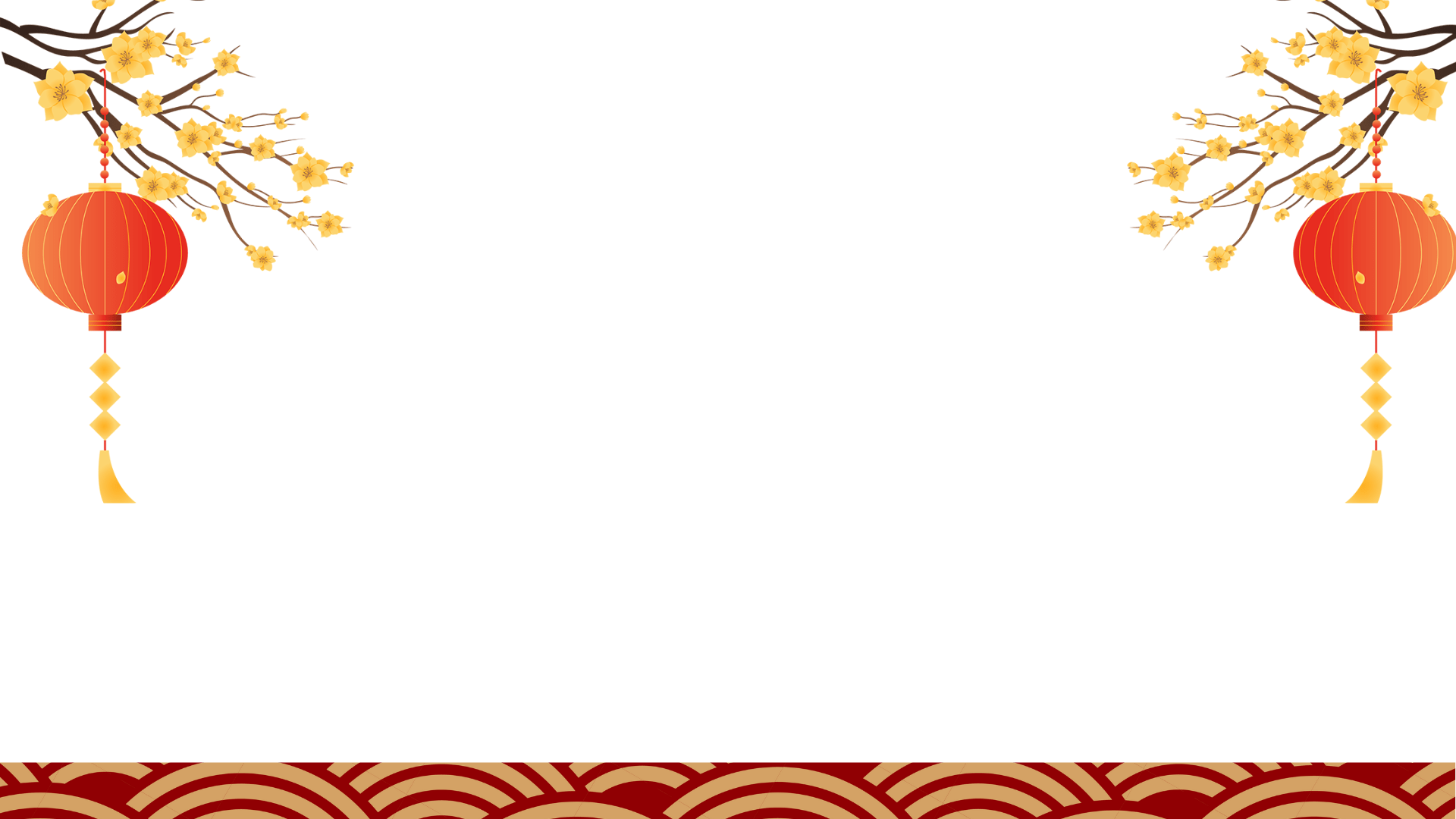 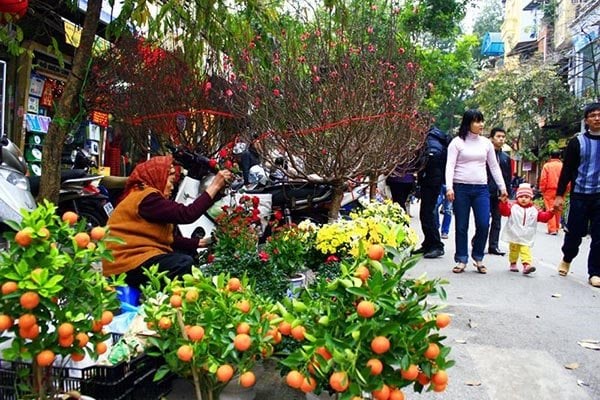 Going shopping
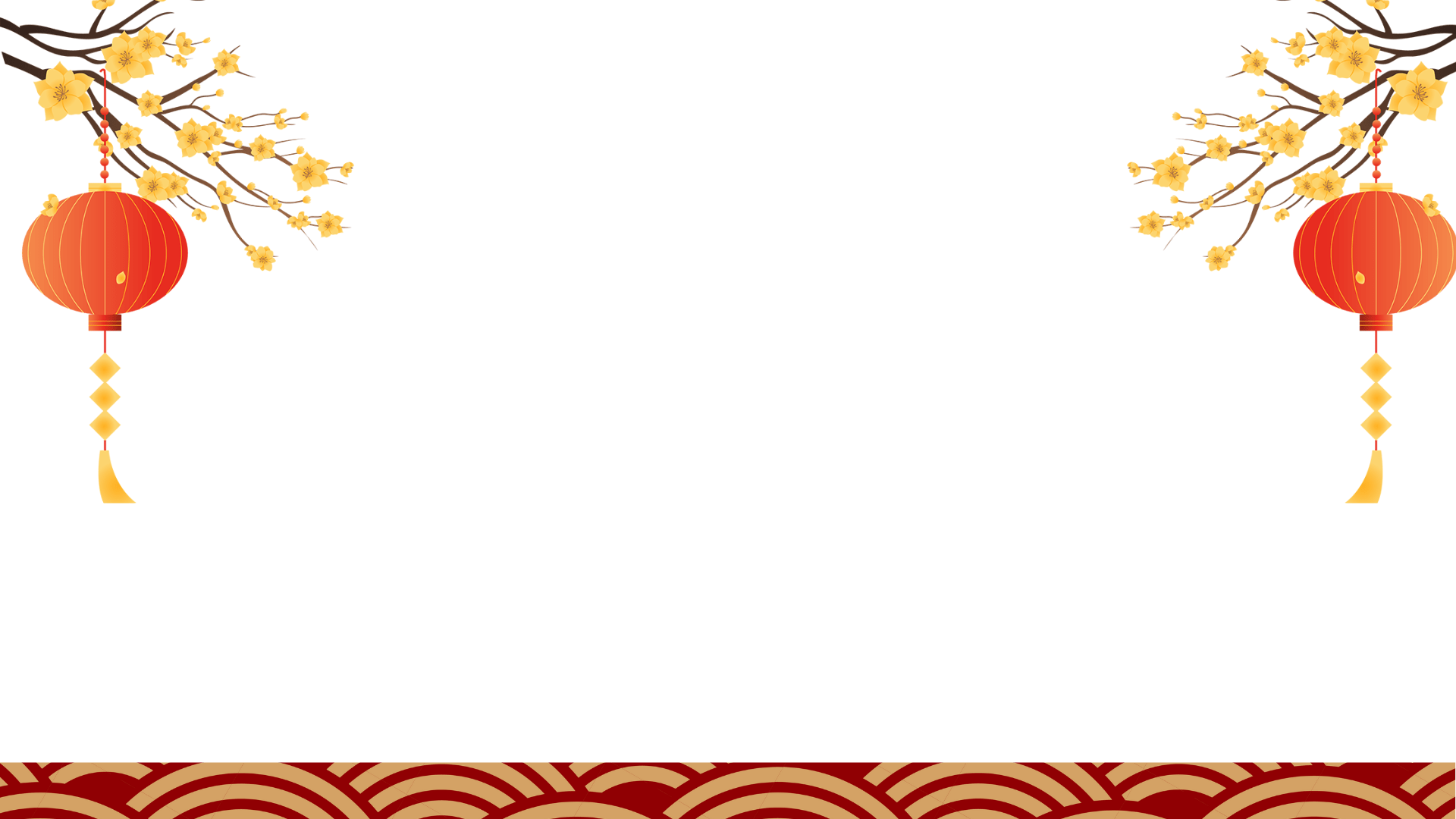 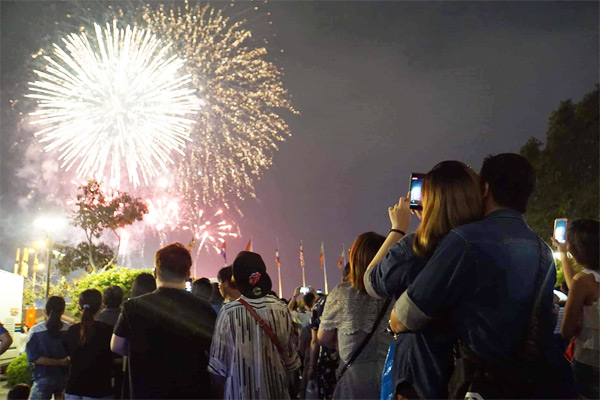 Watching firework
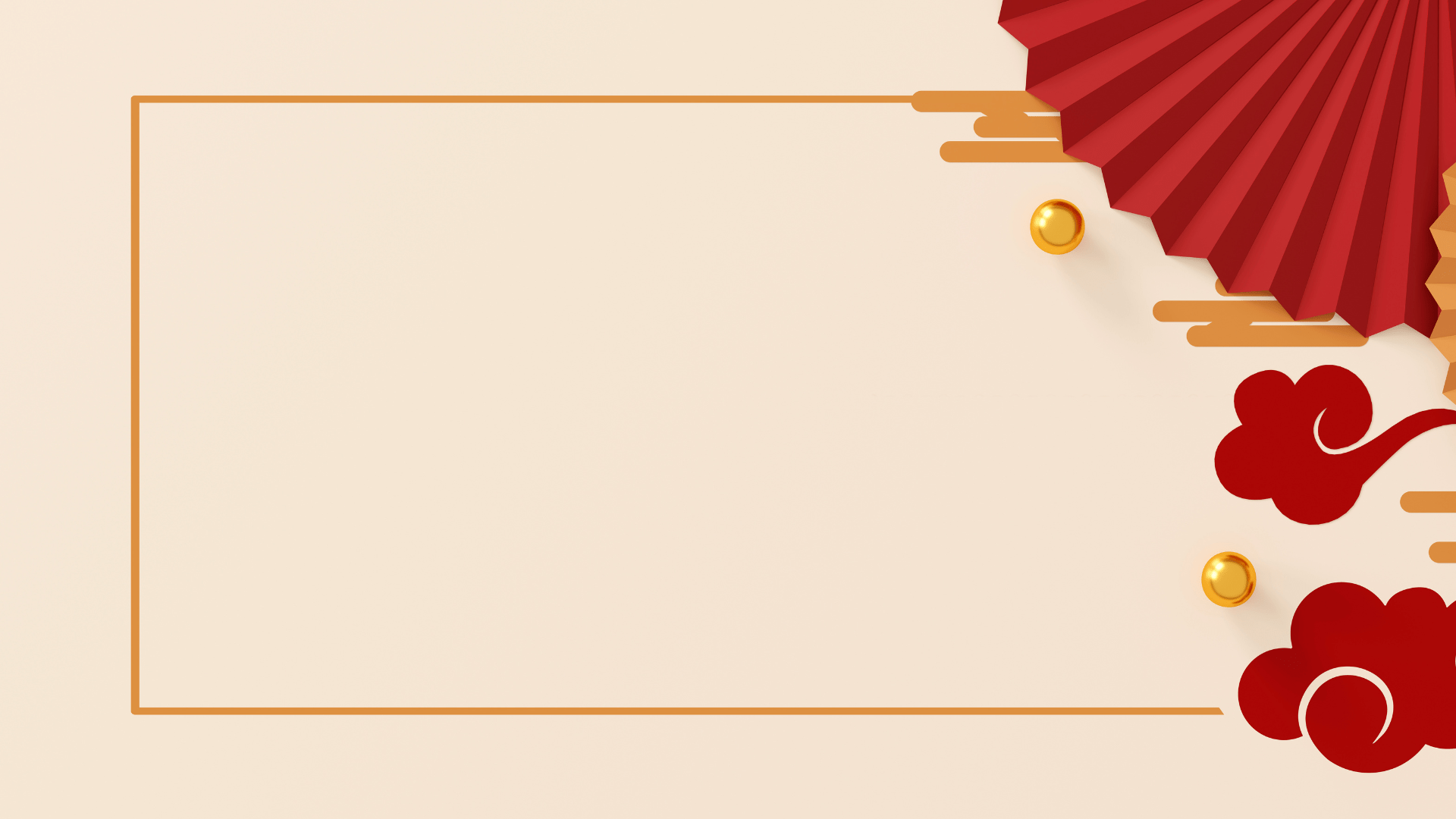 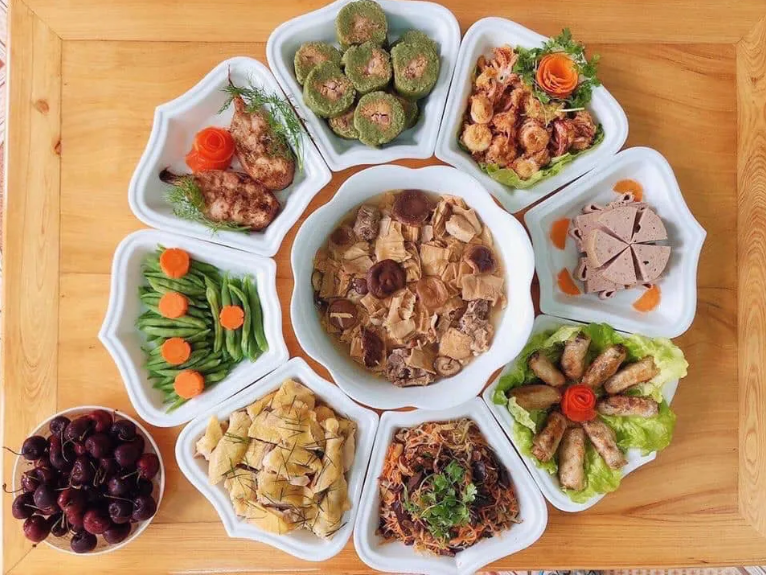 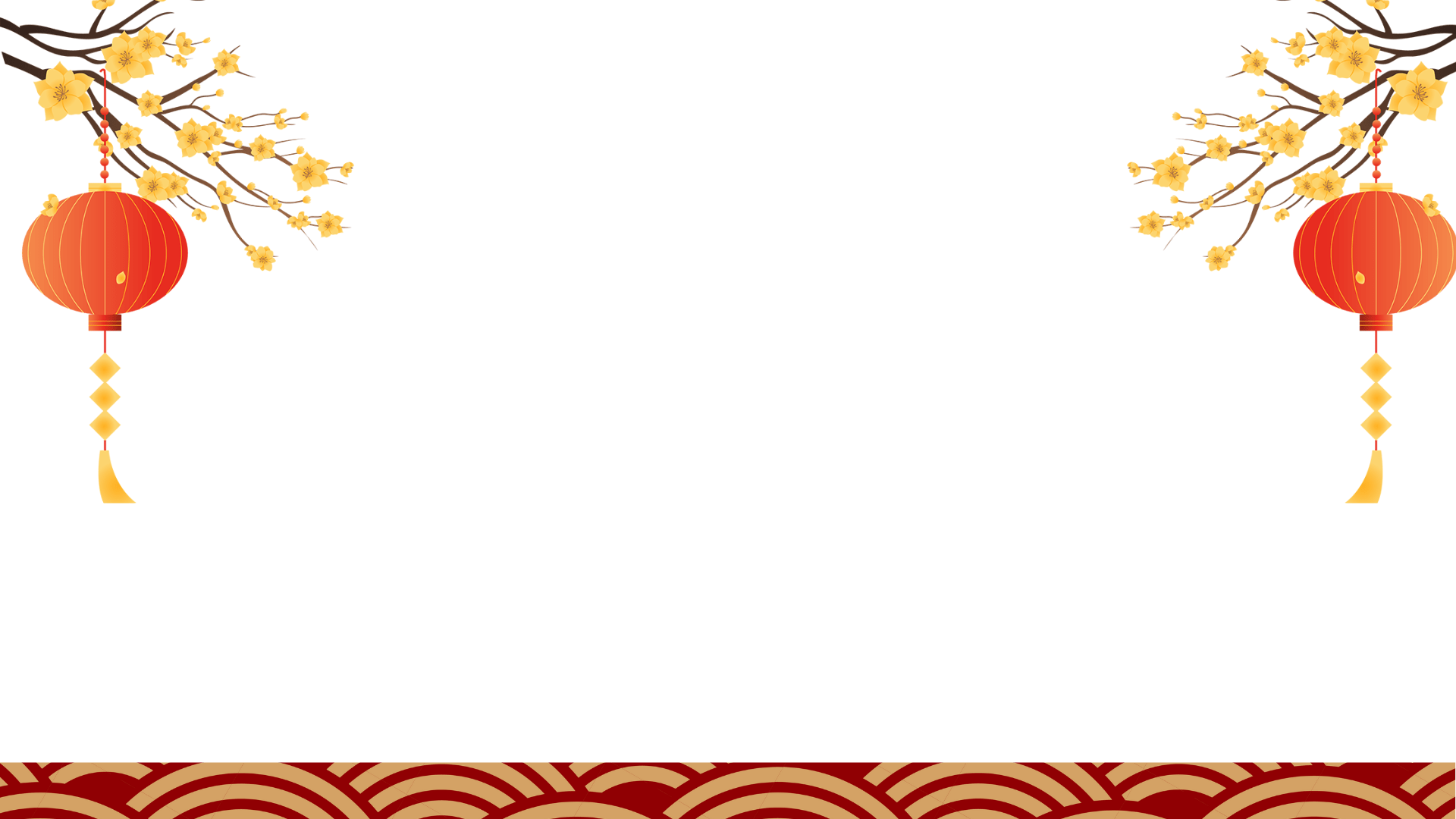 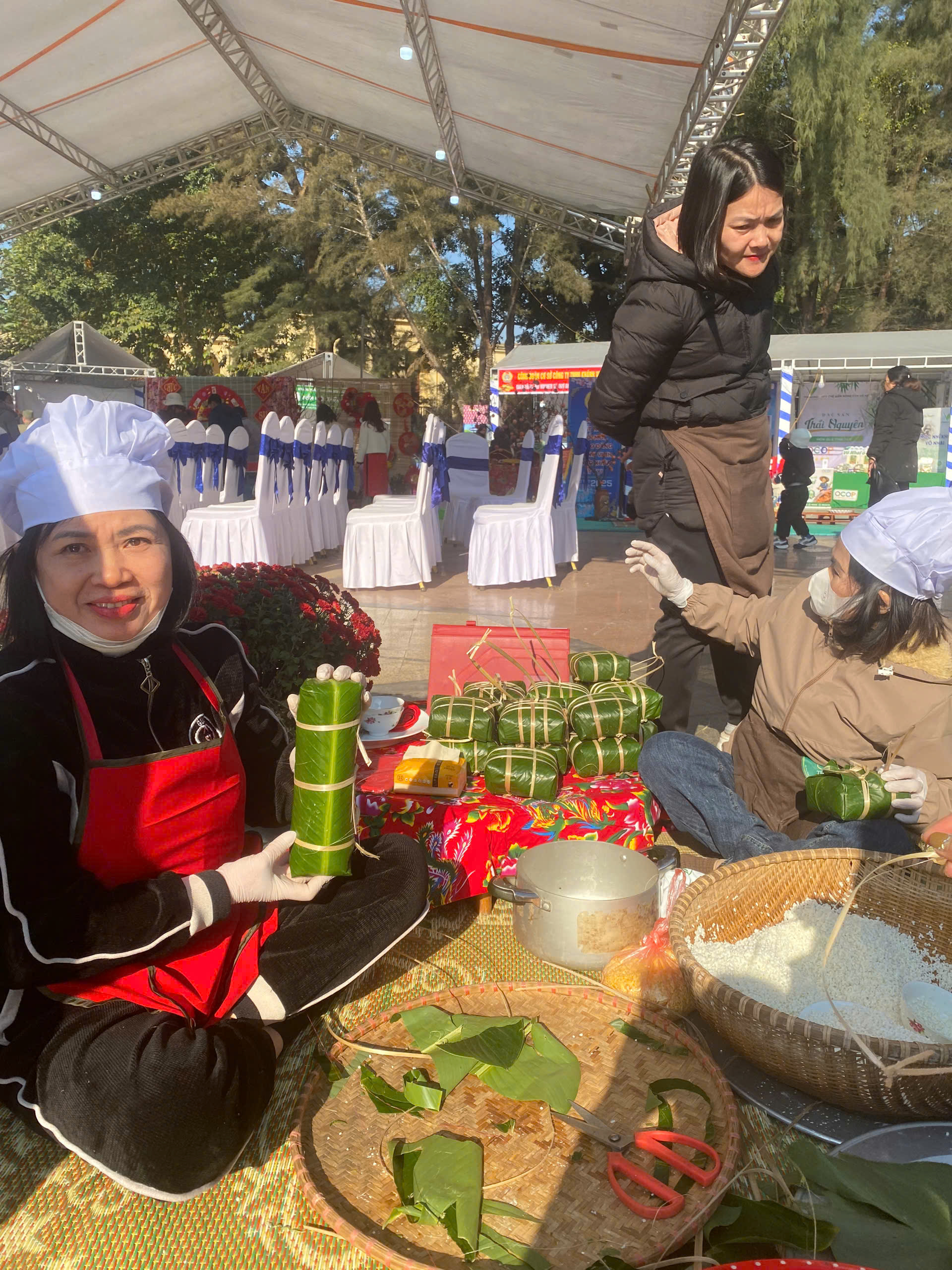 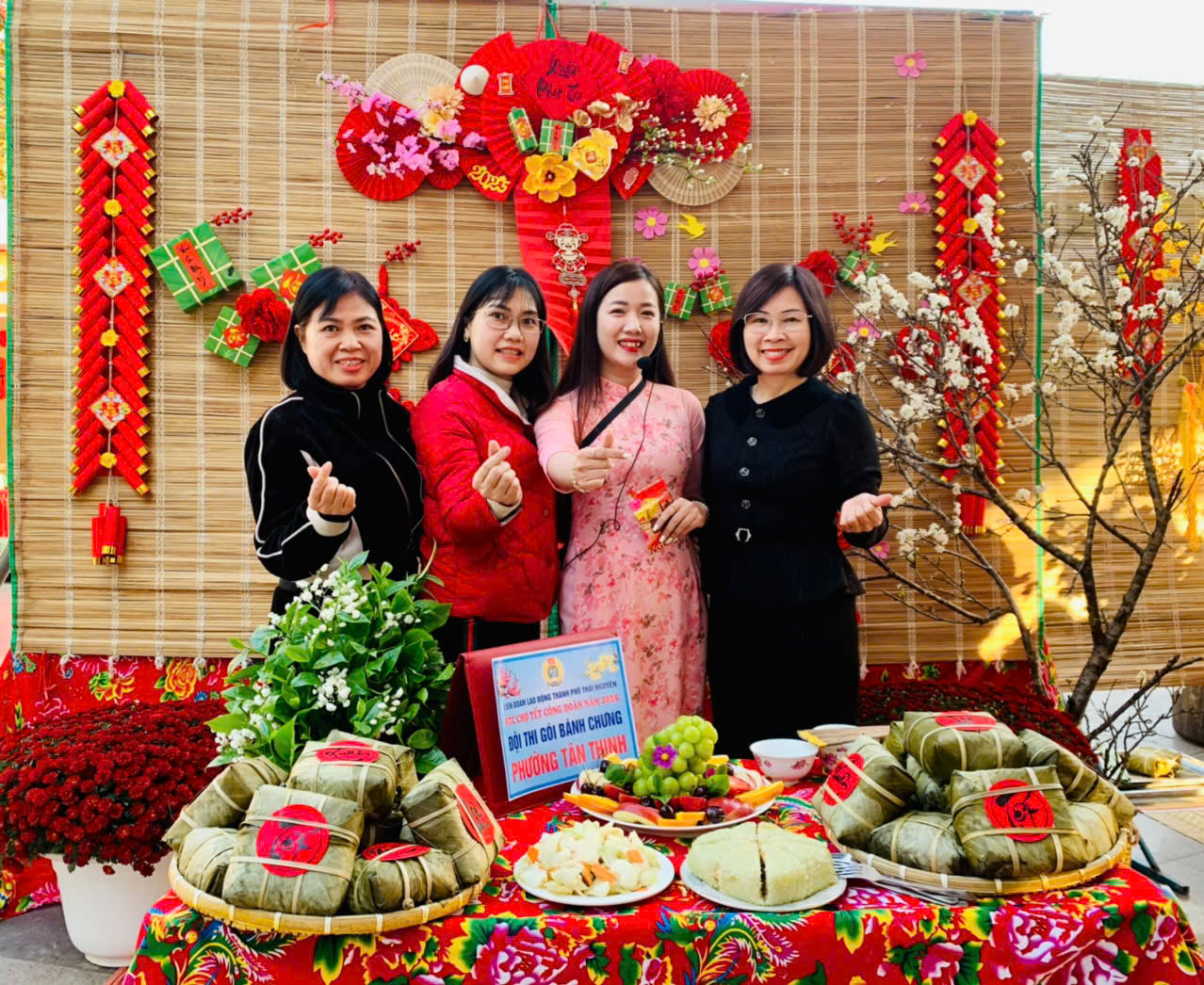 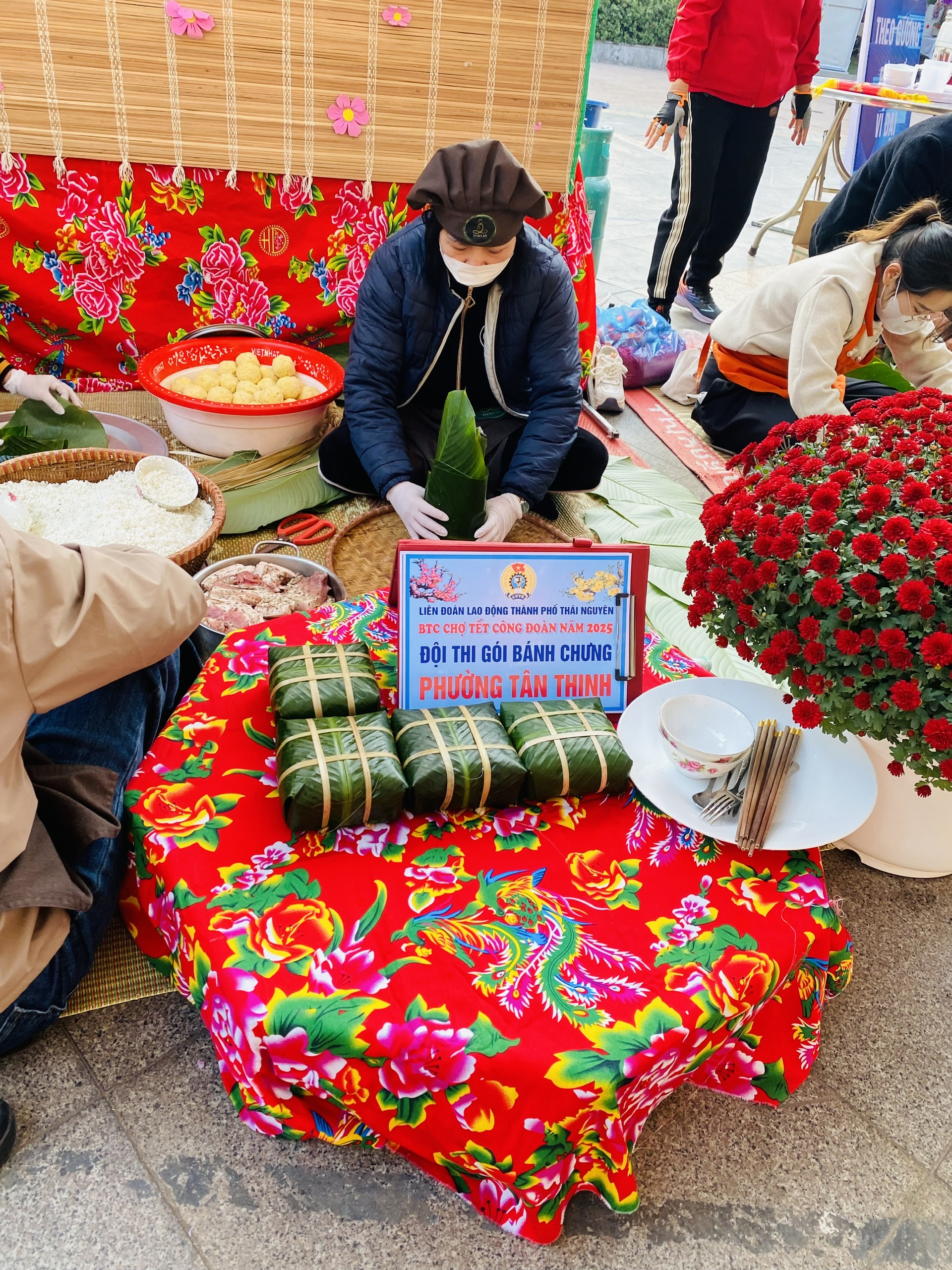 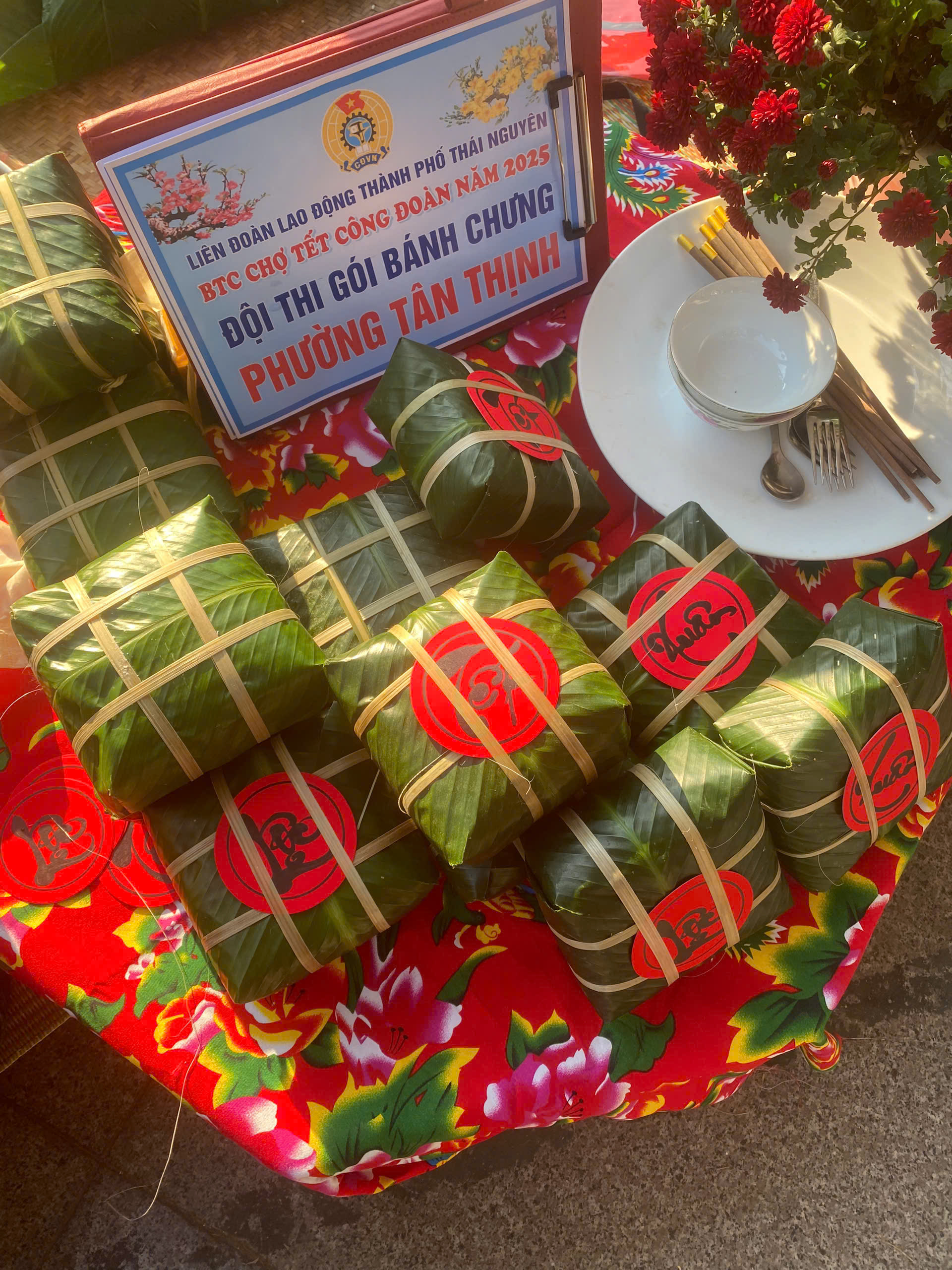 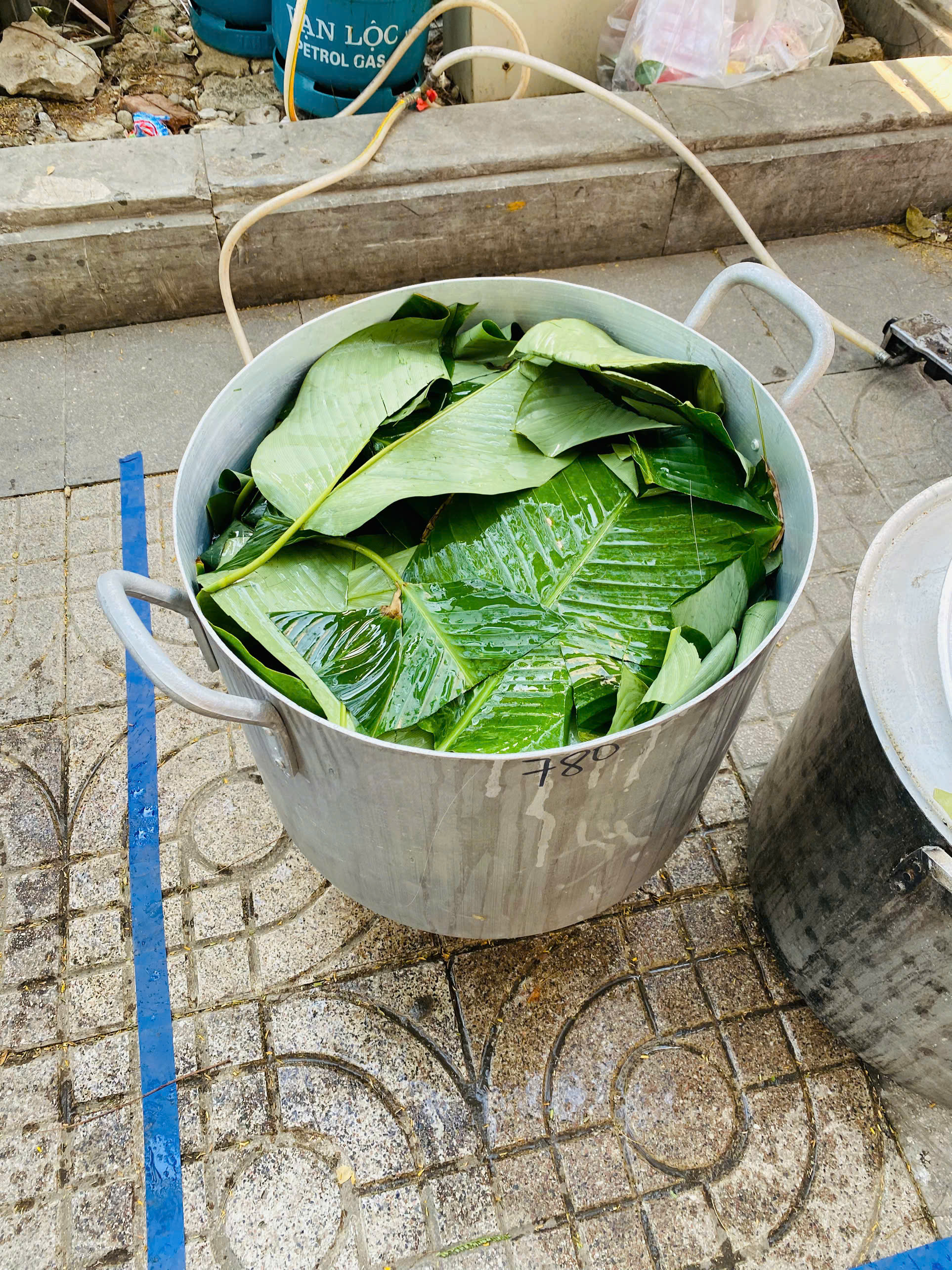 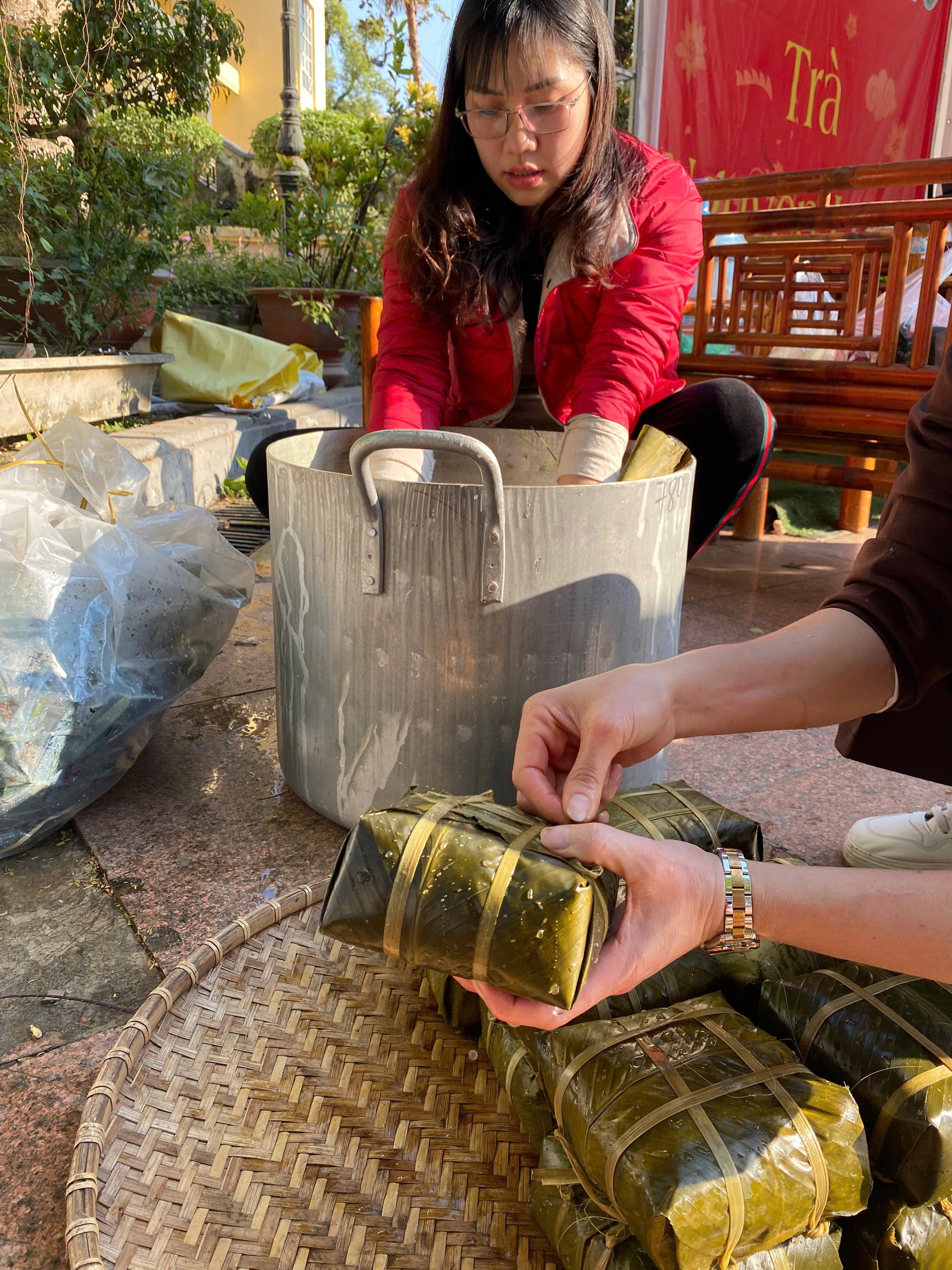 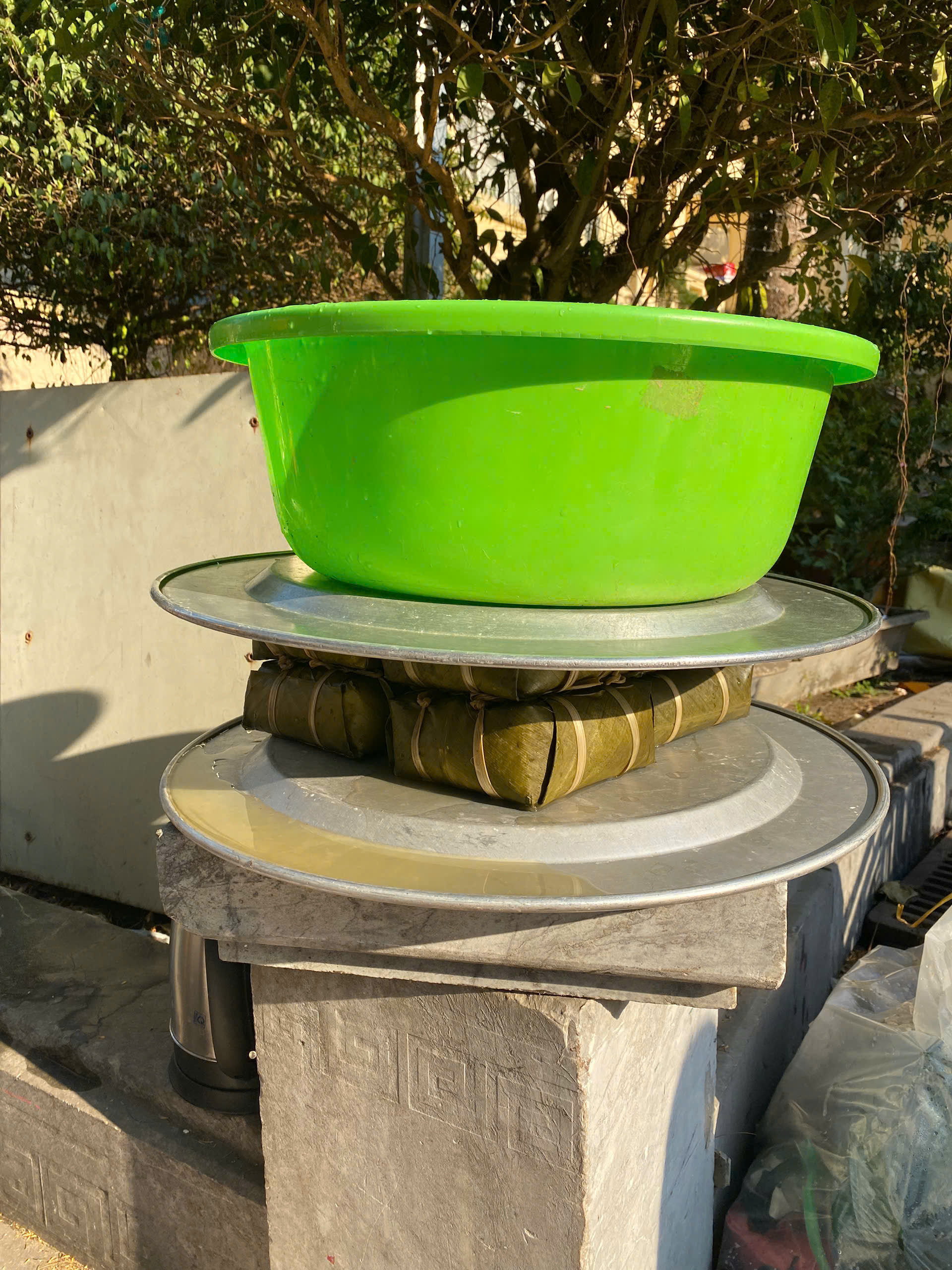 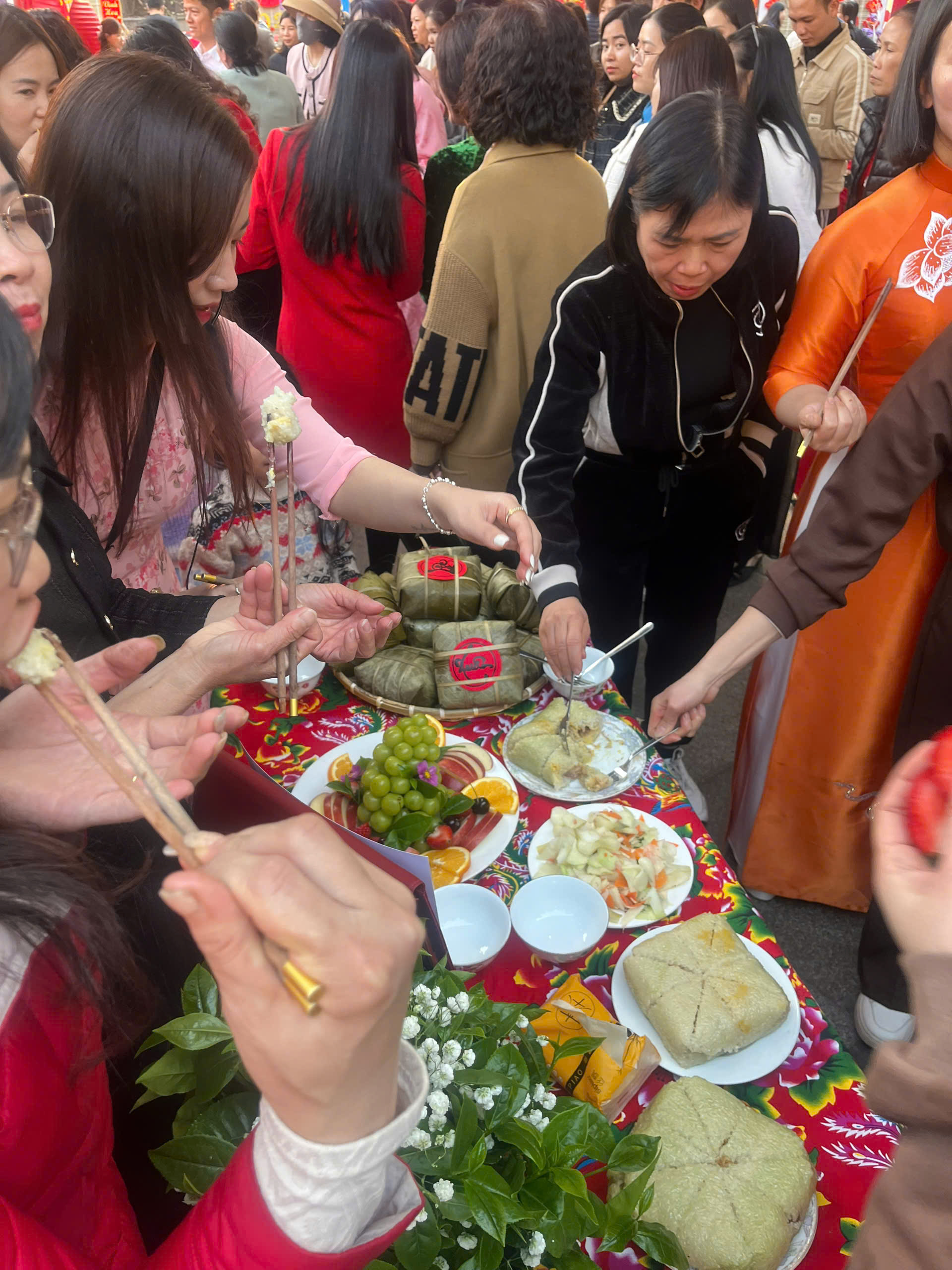 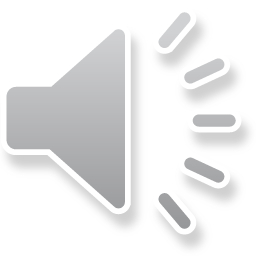 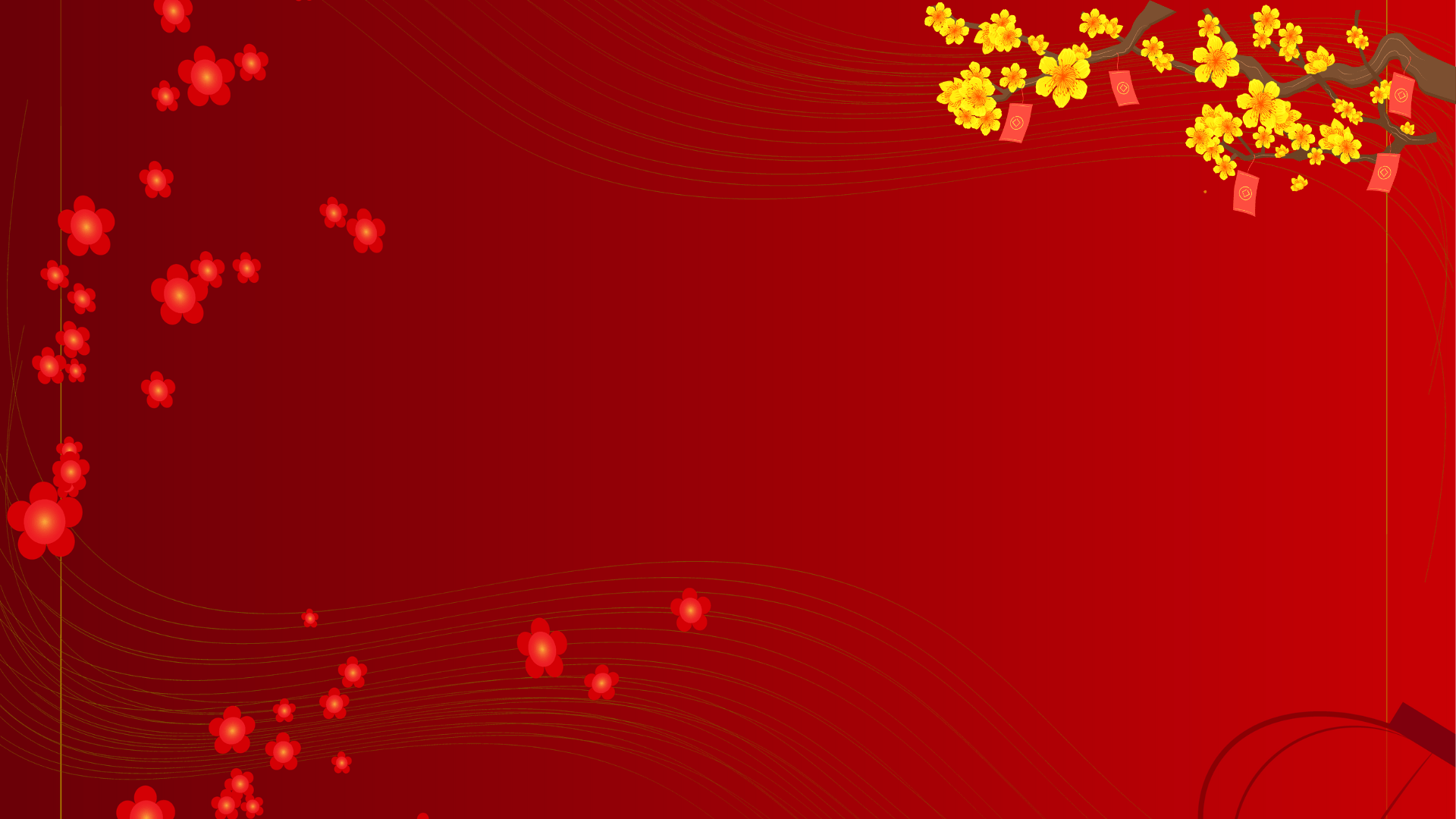 How much do you know about Tet?
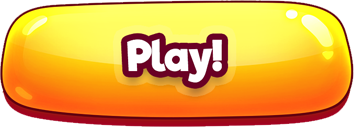 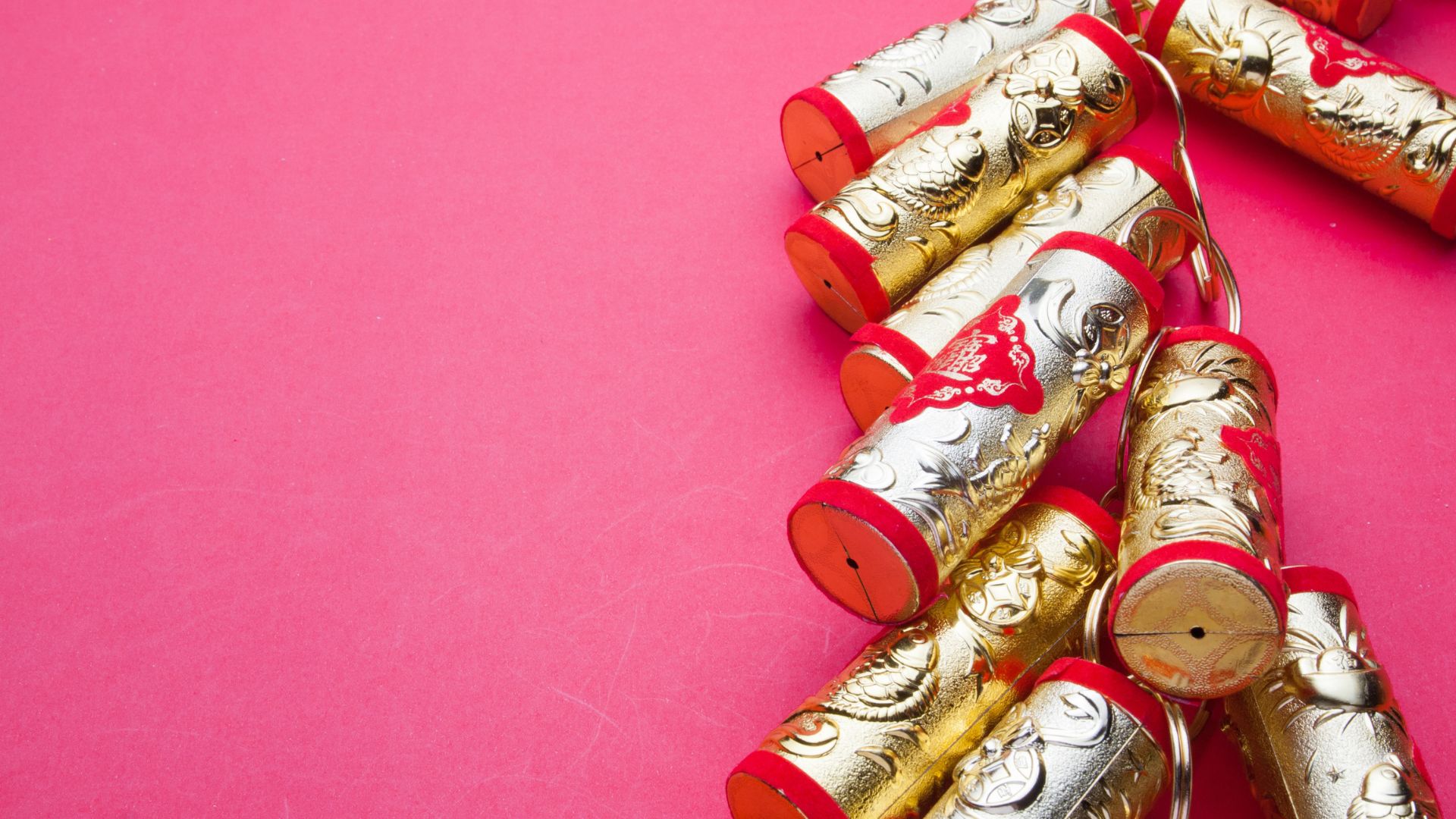 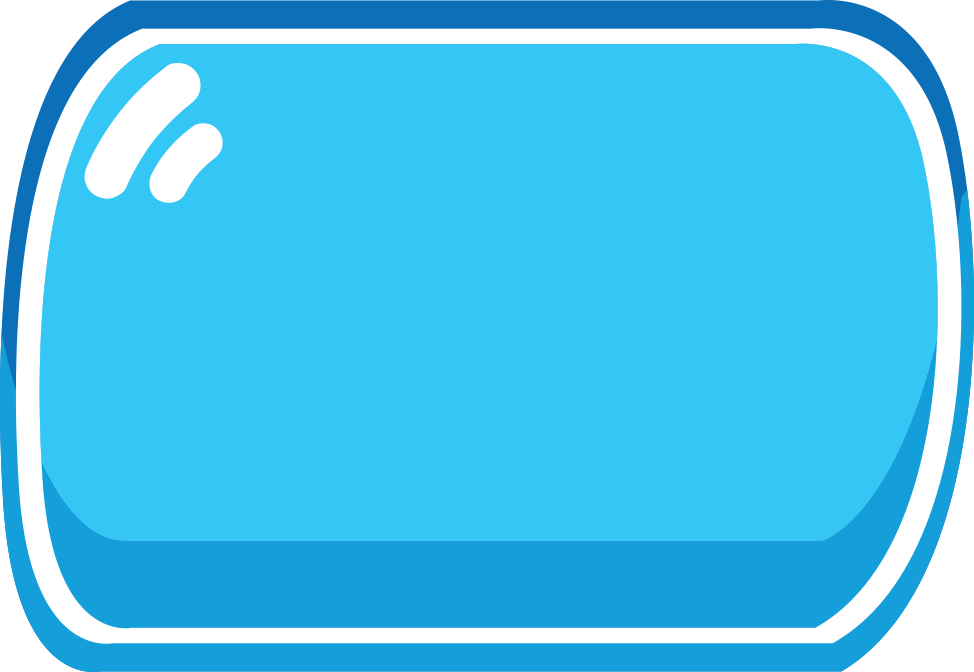 1. Which one is not traditional festival in Vietnam?
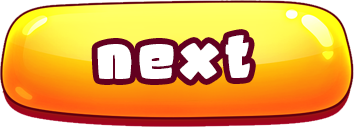 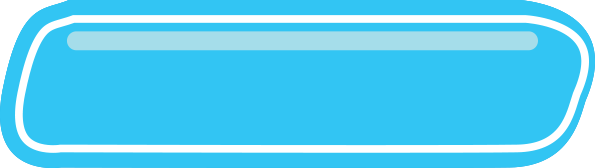 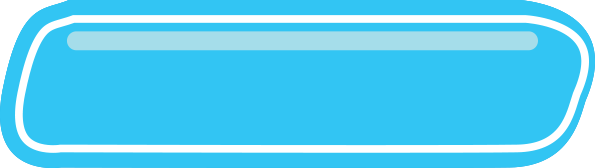 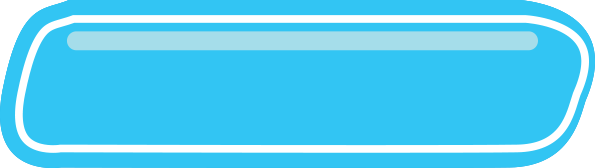 Christmas
Lunar New Year
Mid Autumn Festival
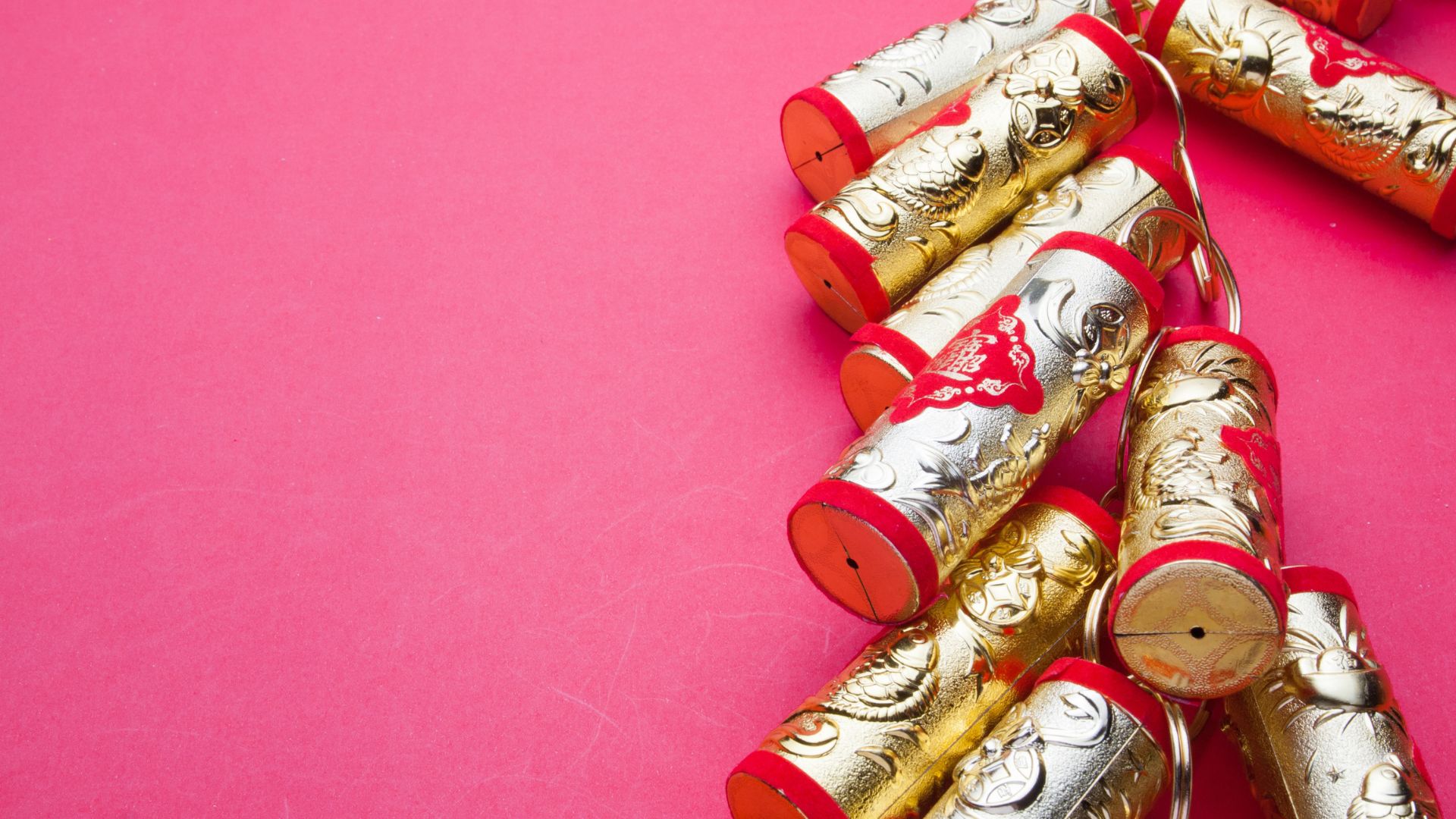 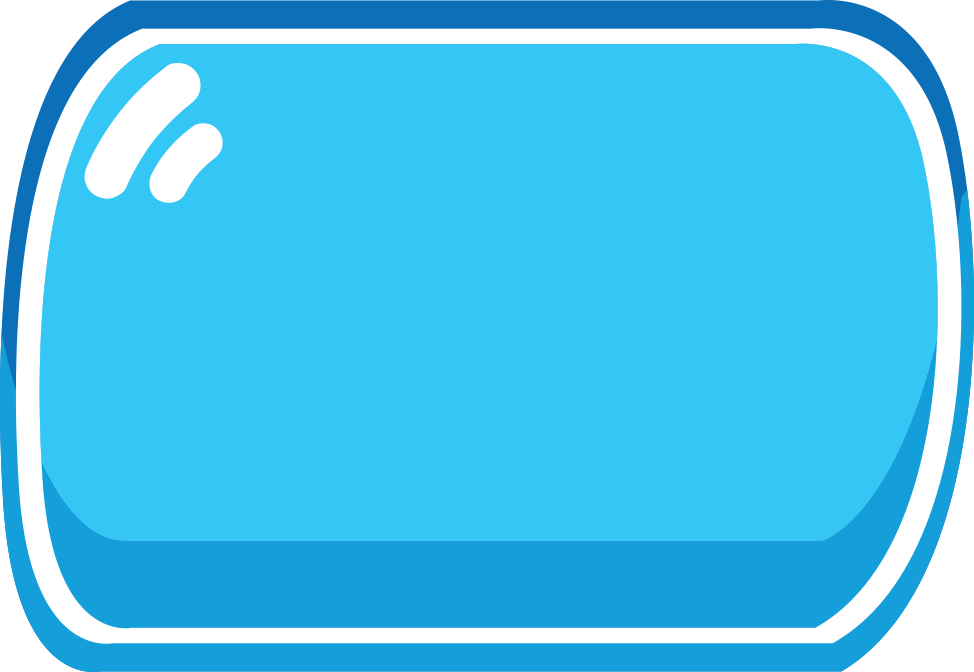 2. When is the first day 
of Tet 2025?
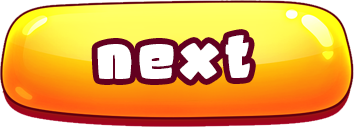 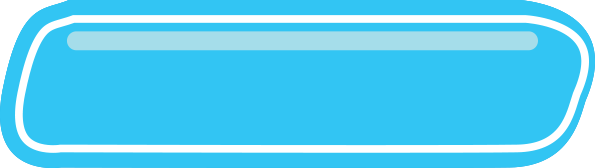 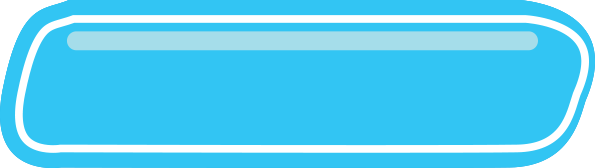 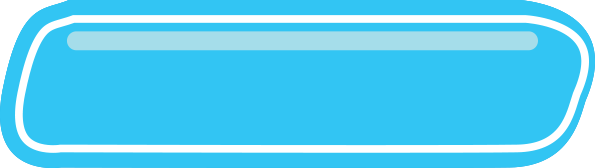 29th January
28th January
30th January
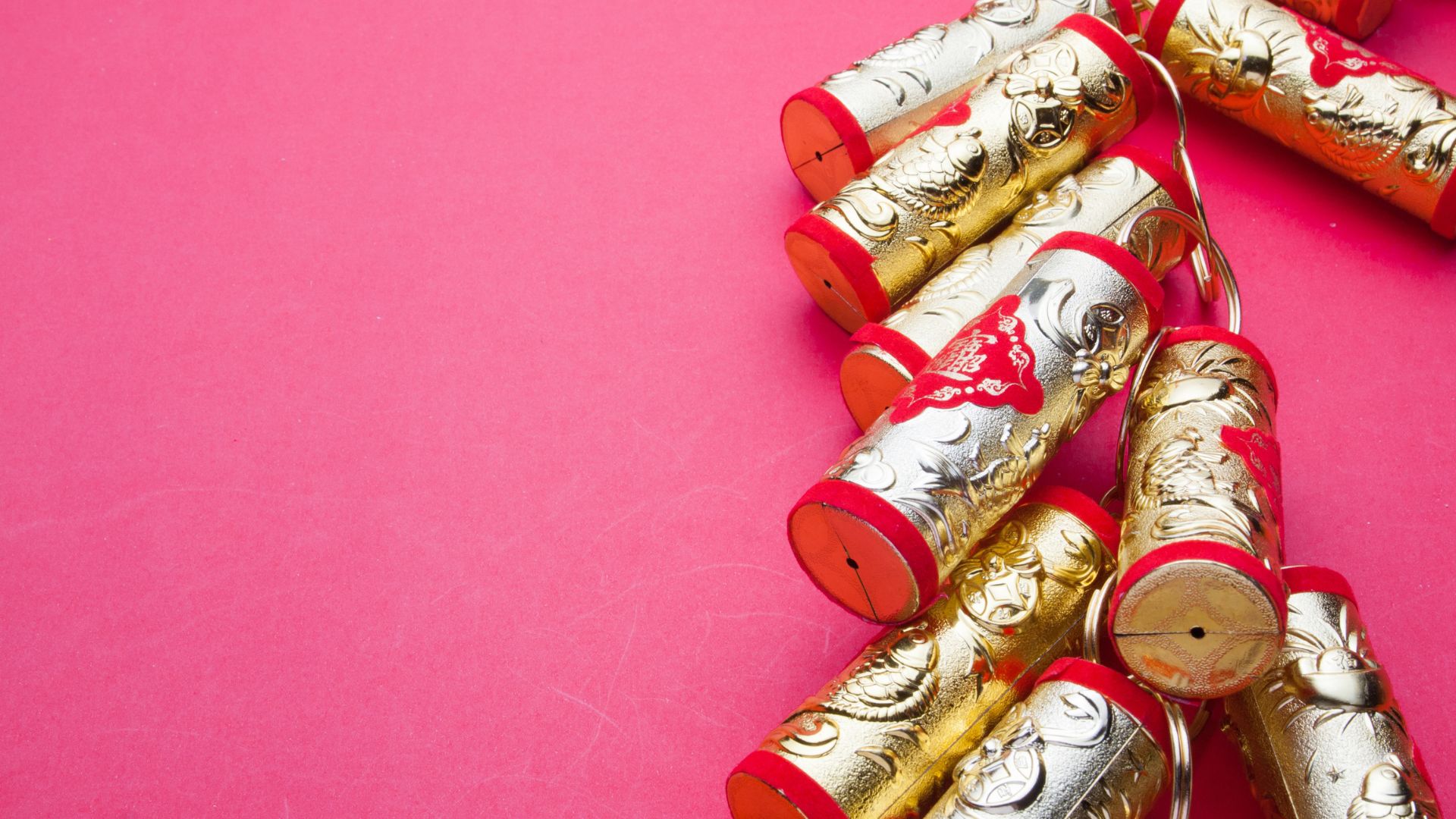 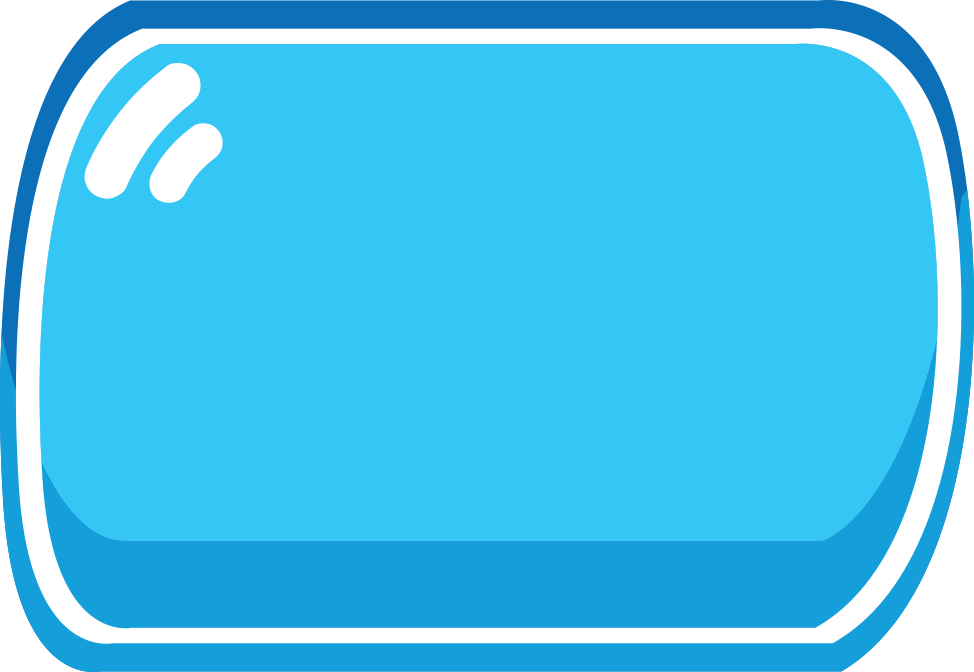 3. How long does Tet holiday last?
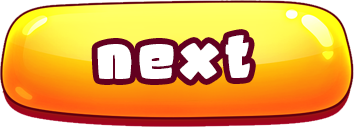 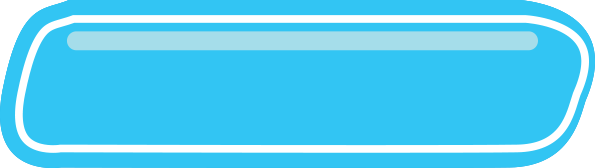 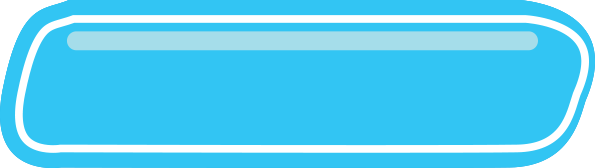 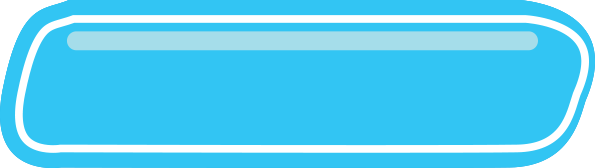 A week
3 days
5 days
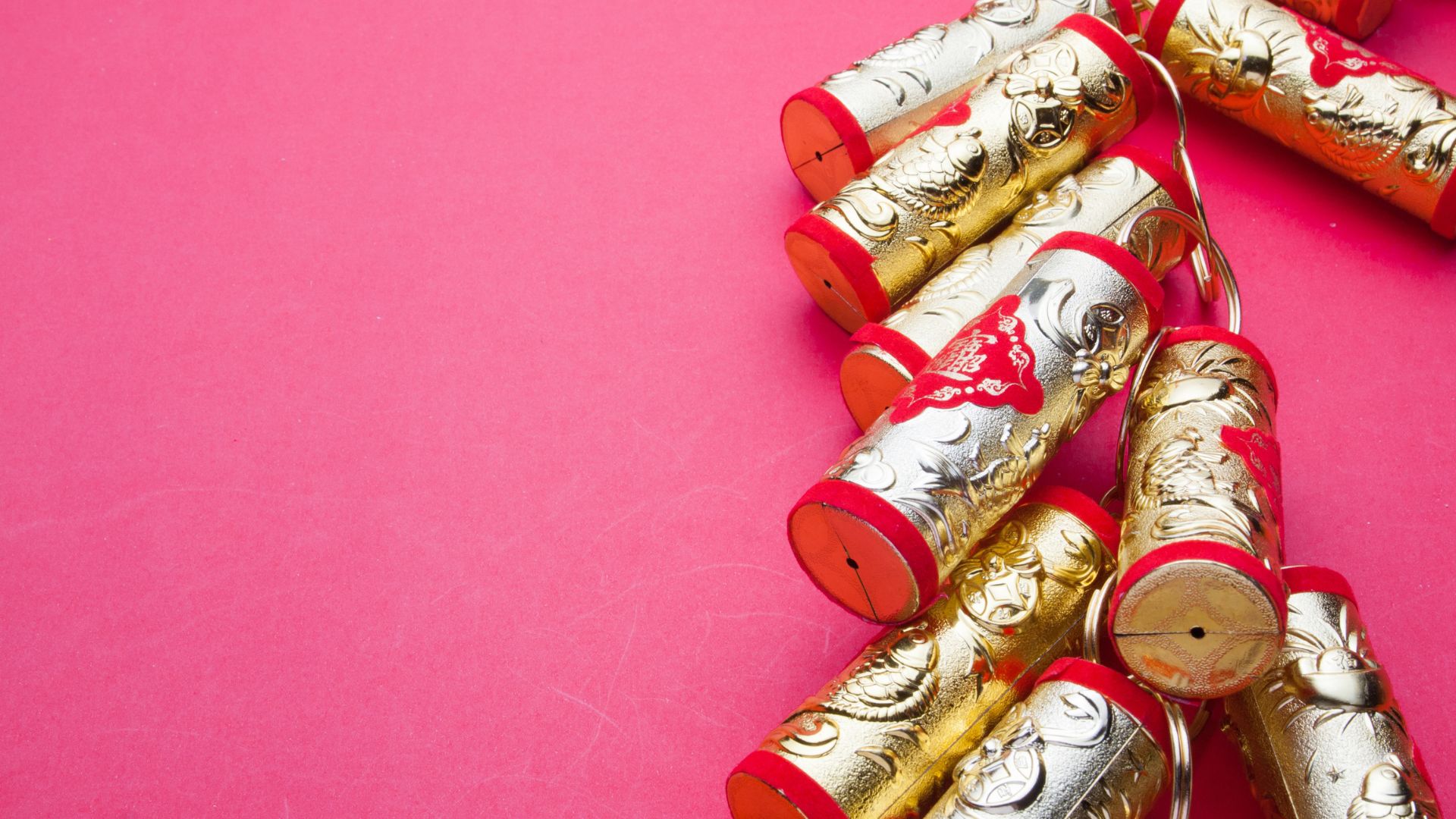 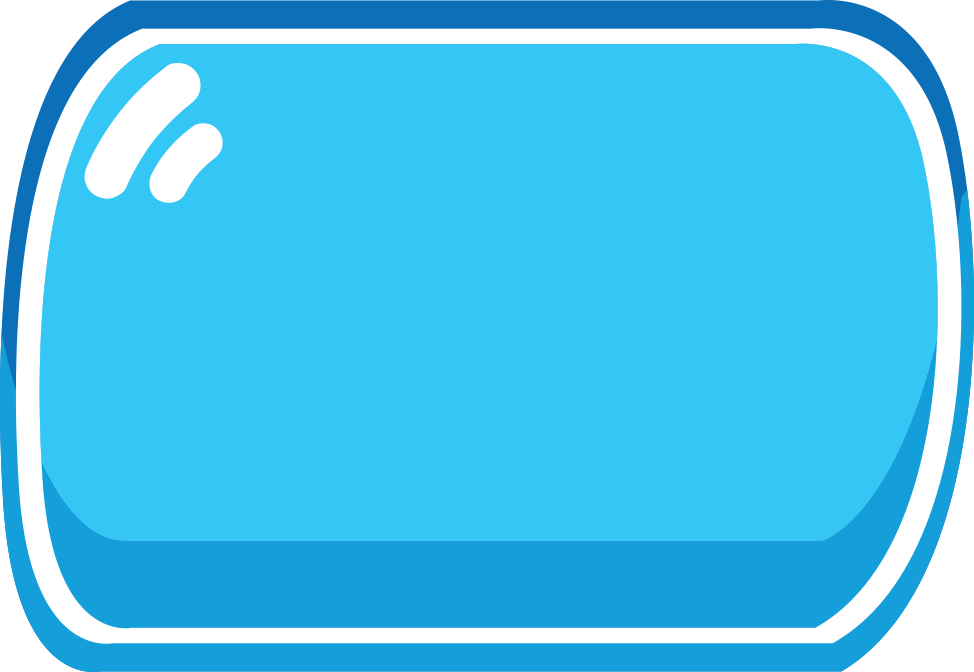 4. What do the elders give younger people at Tet?
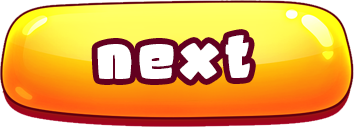 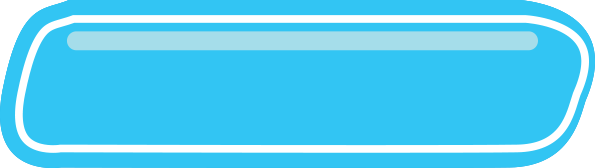 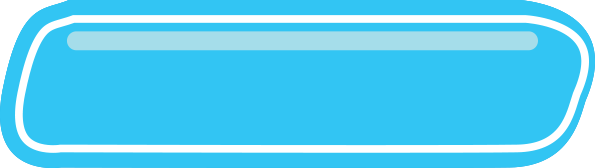 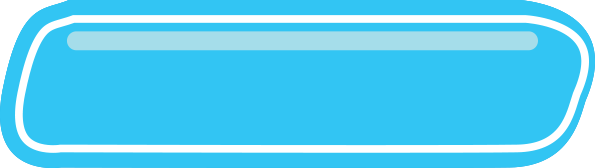 Five-fruit tray
Lucky money
Candies
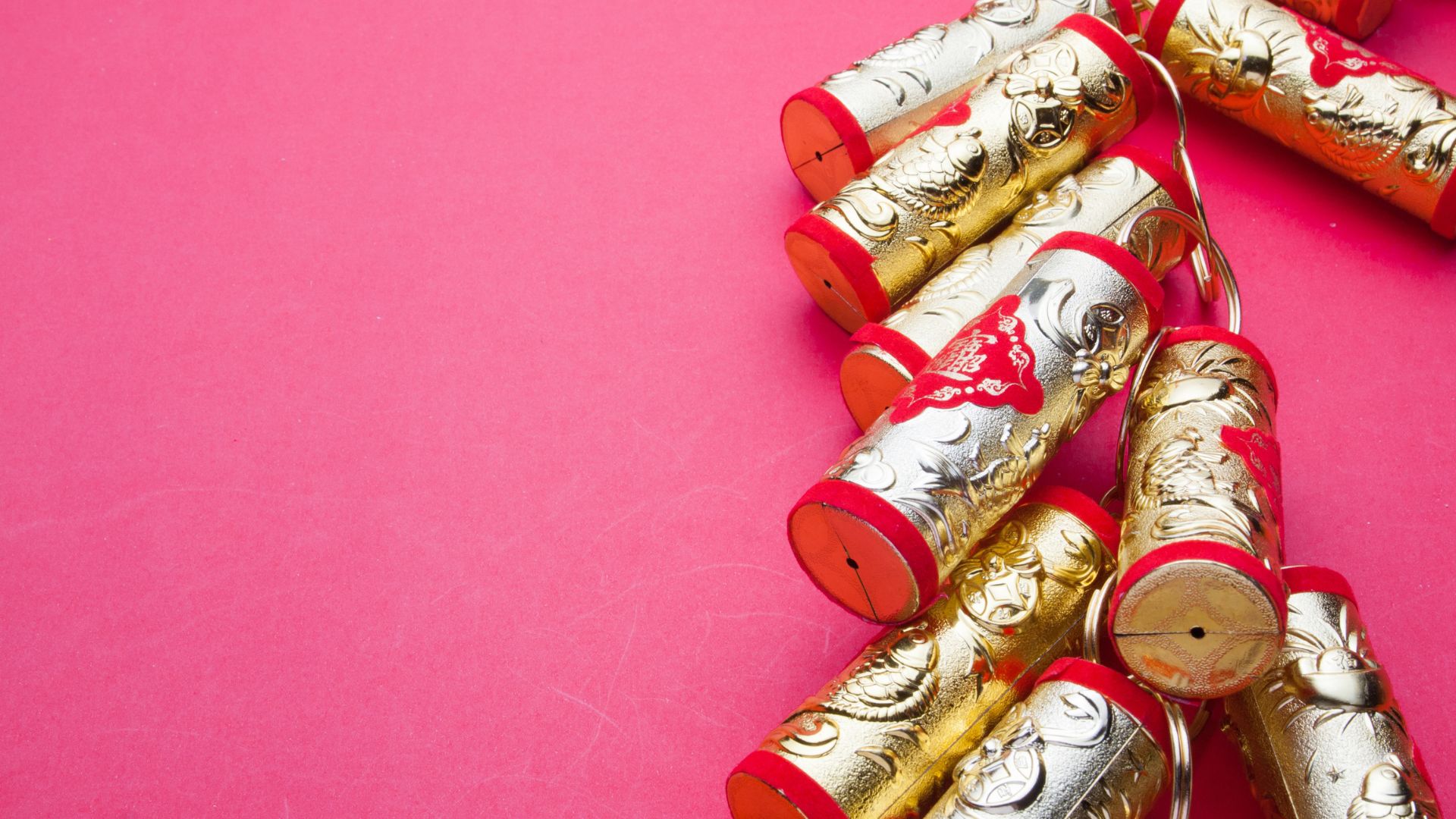 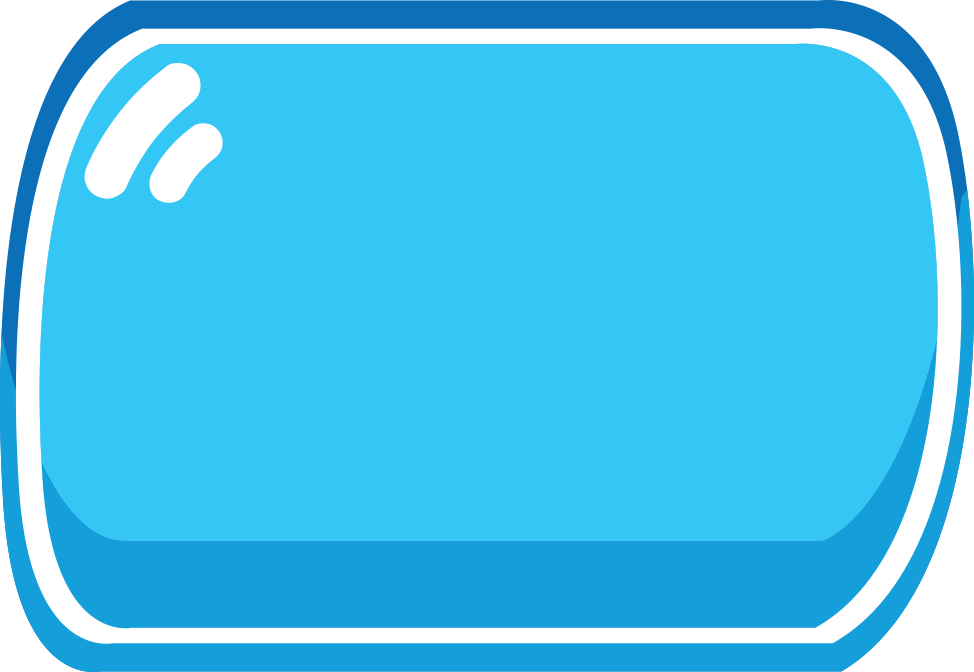 5. What do people often buy on the first day of New Year?
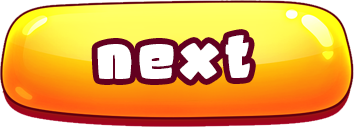 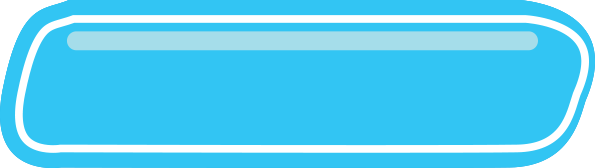 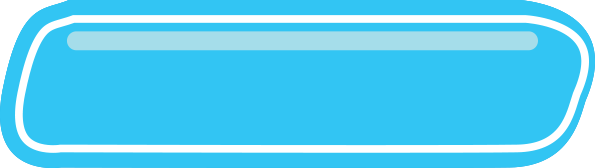 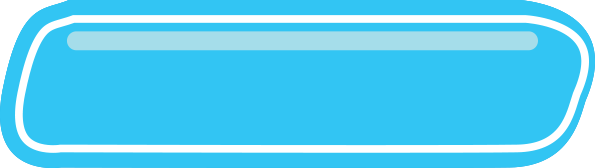 Sugar
Chilli
Salt
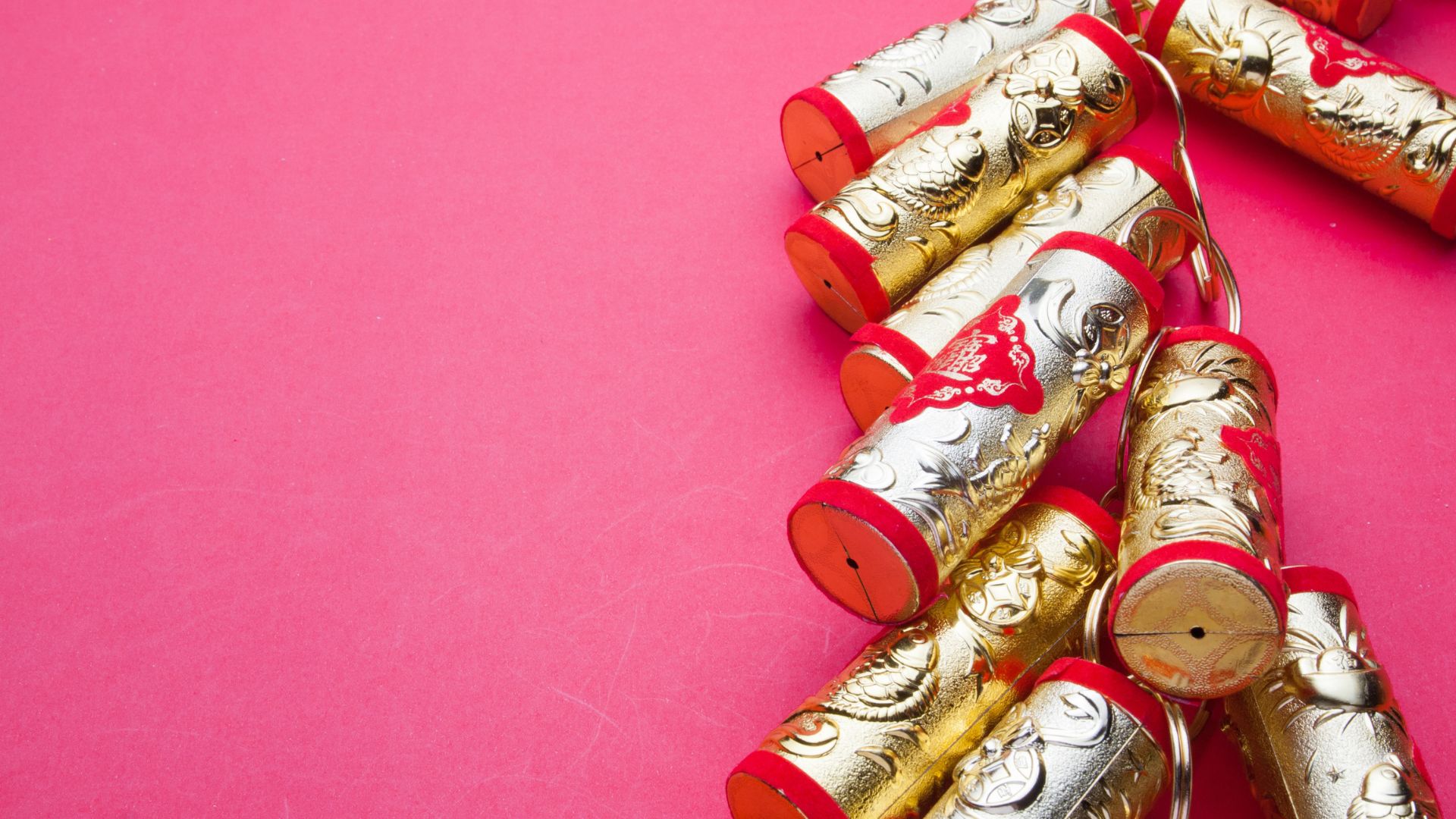 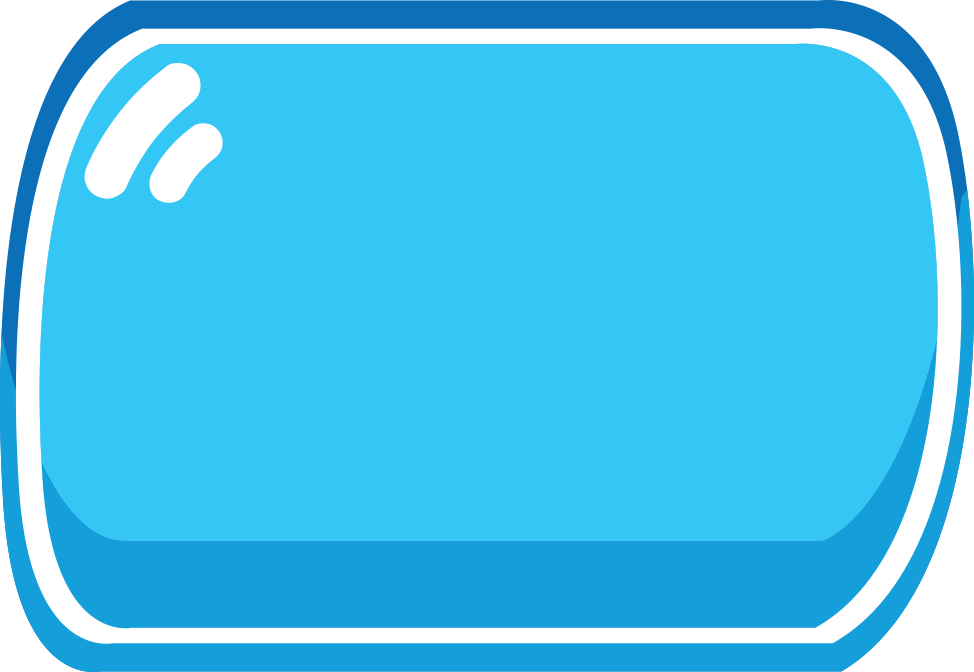 6. The special food of Tet which represents for the land?
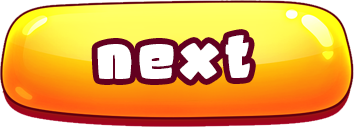 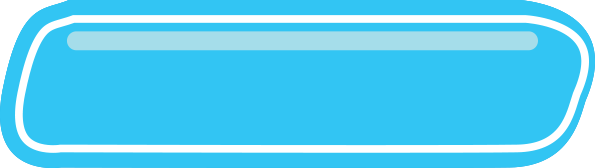 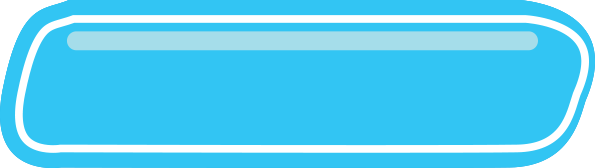 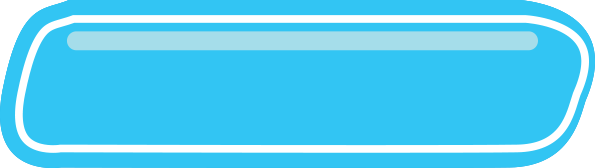 Banh Chung
Banh duc
Banh day
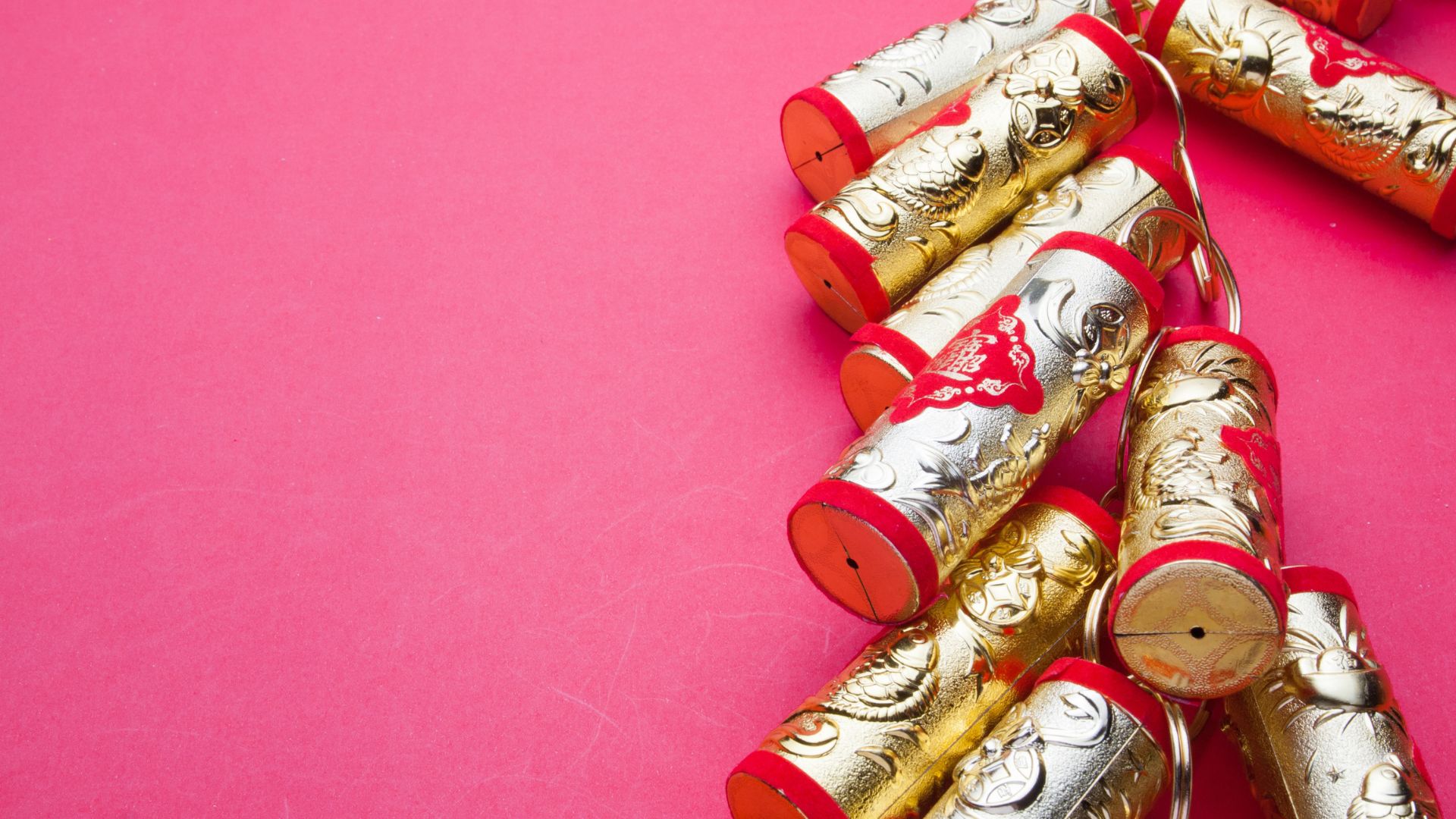 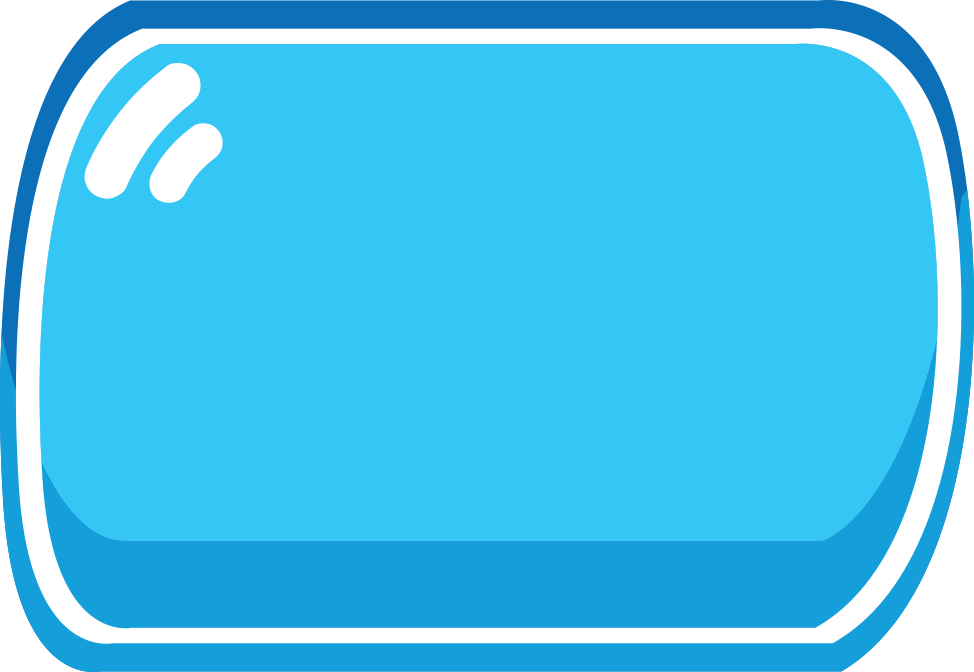 7. The pink flowers that are used to decorate during Tet?
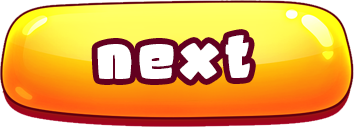 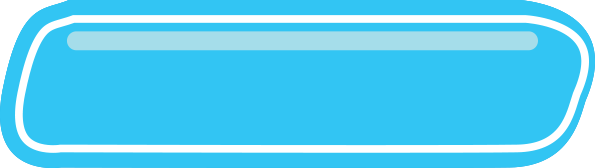 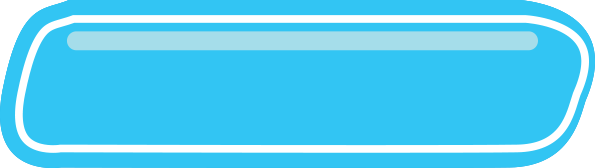 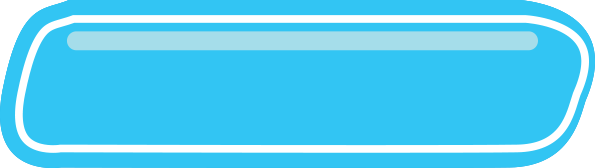 Apricot blossom
Peach blossom
Rose
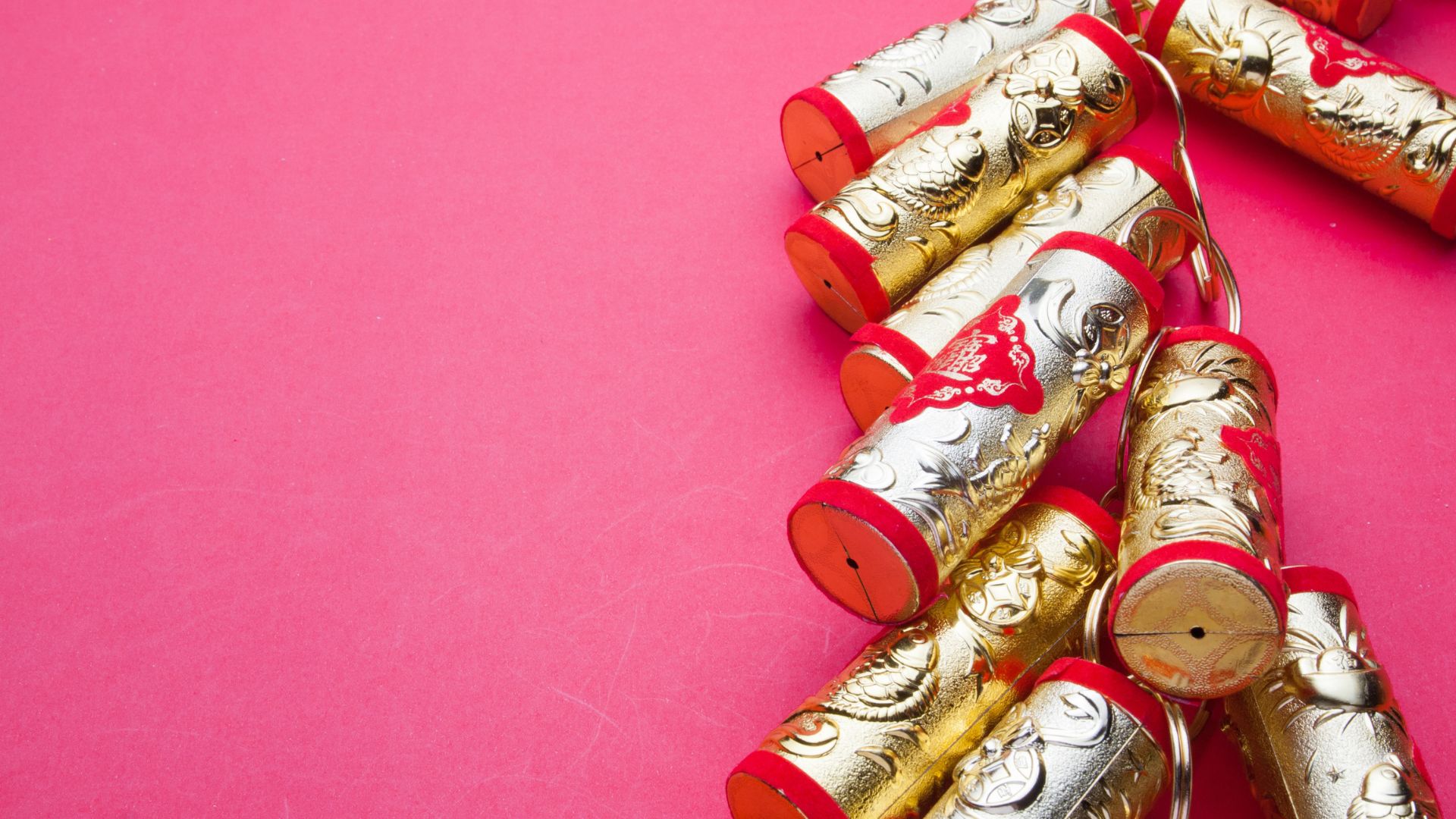 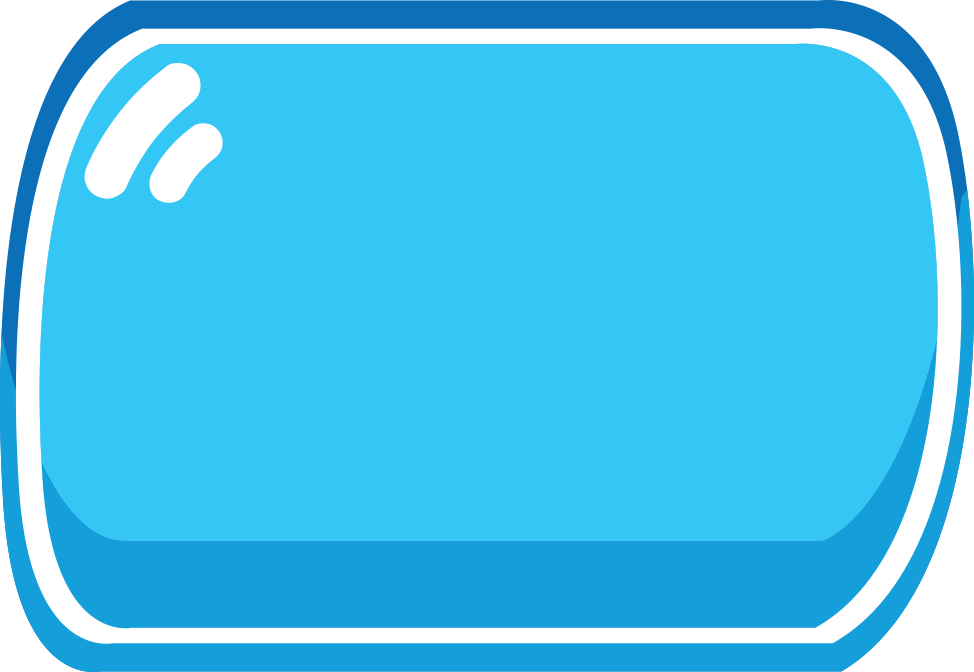 8.One thing that people avoid doing on the first 
day of New Year
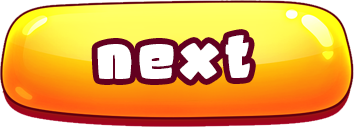 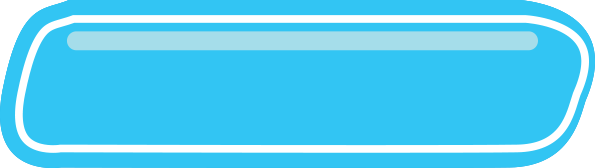 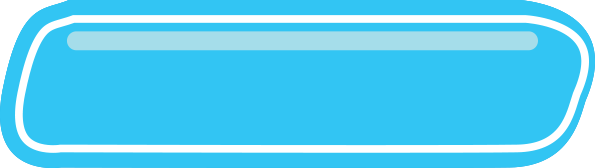 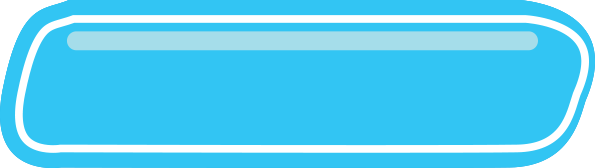 Taking photos
Going to the pagoda
Sweeping the floor
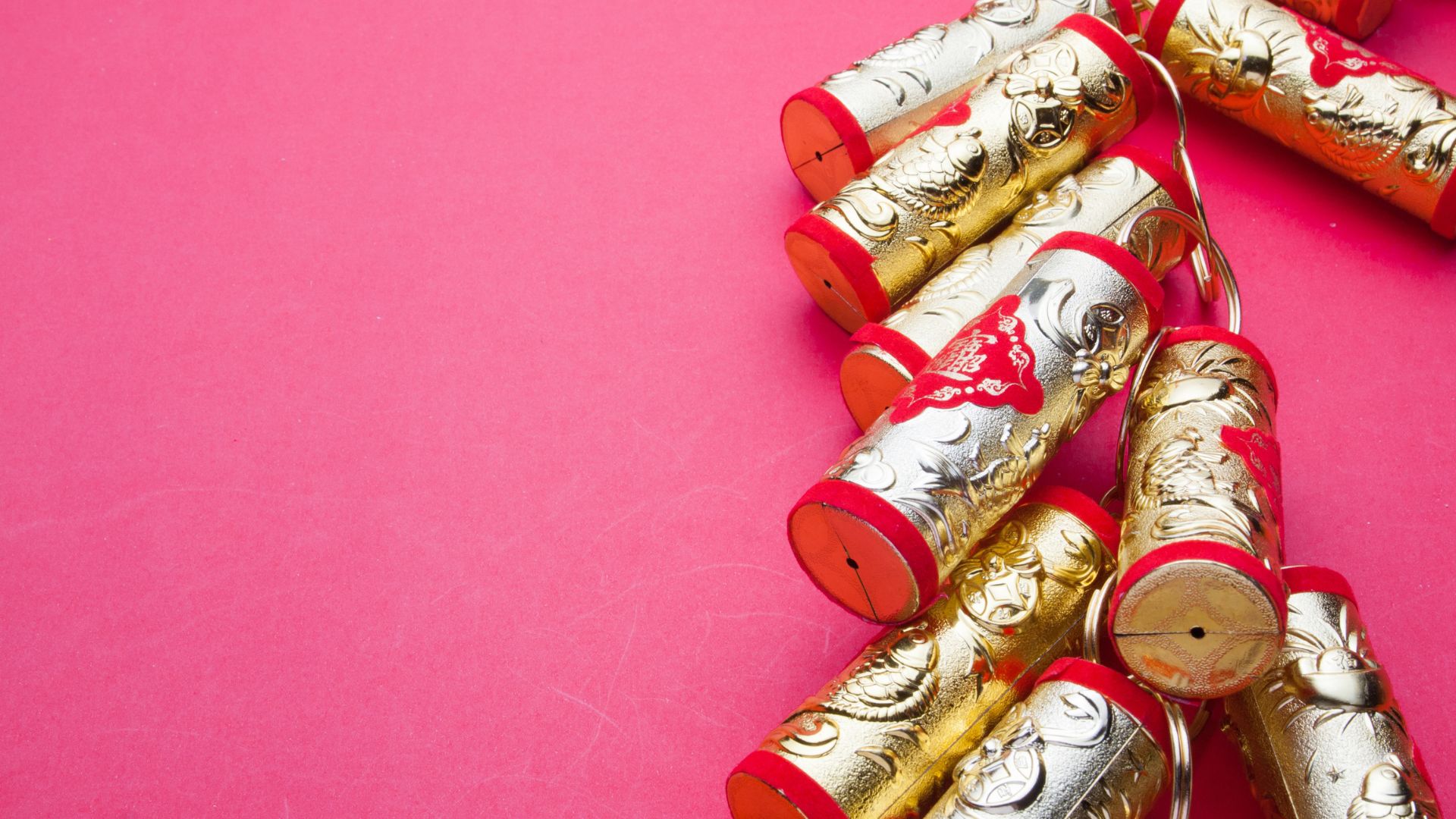 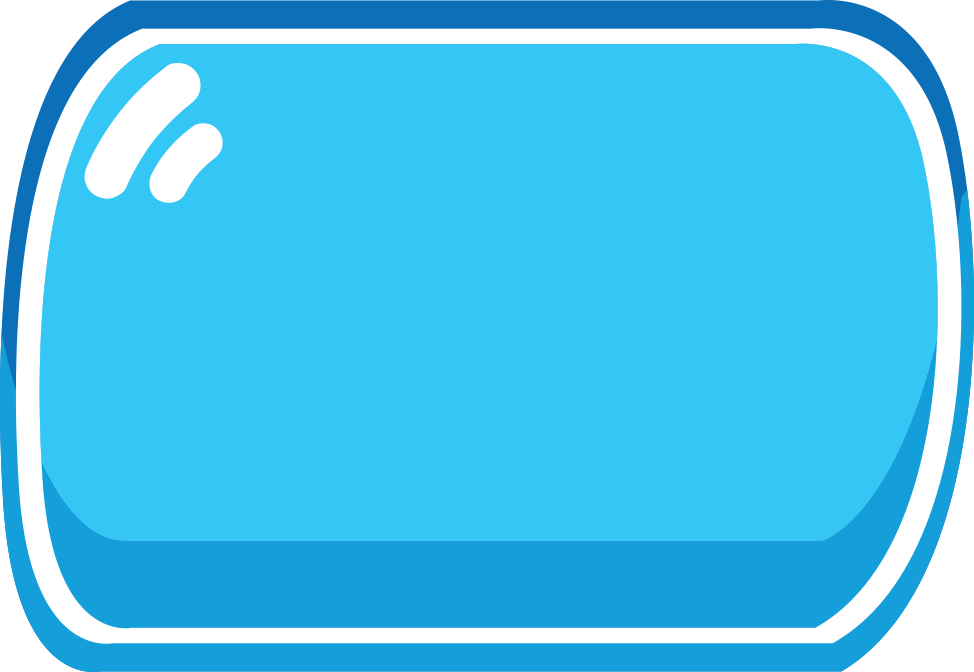 9. Tet holiday is the time for______
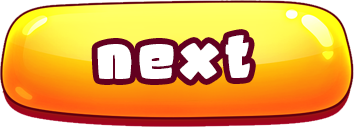 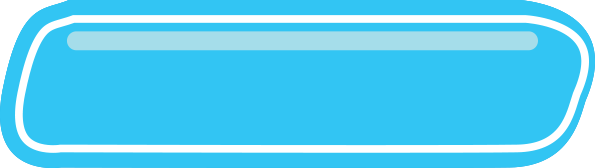 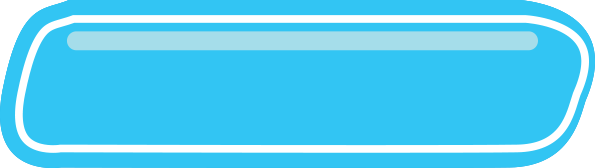 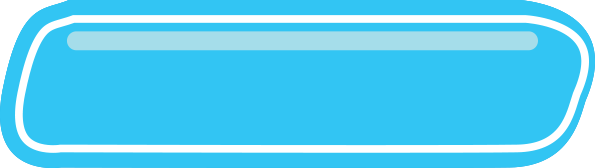 Doing homework
Family gathering
Sleeping all day
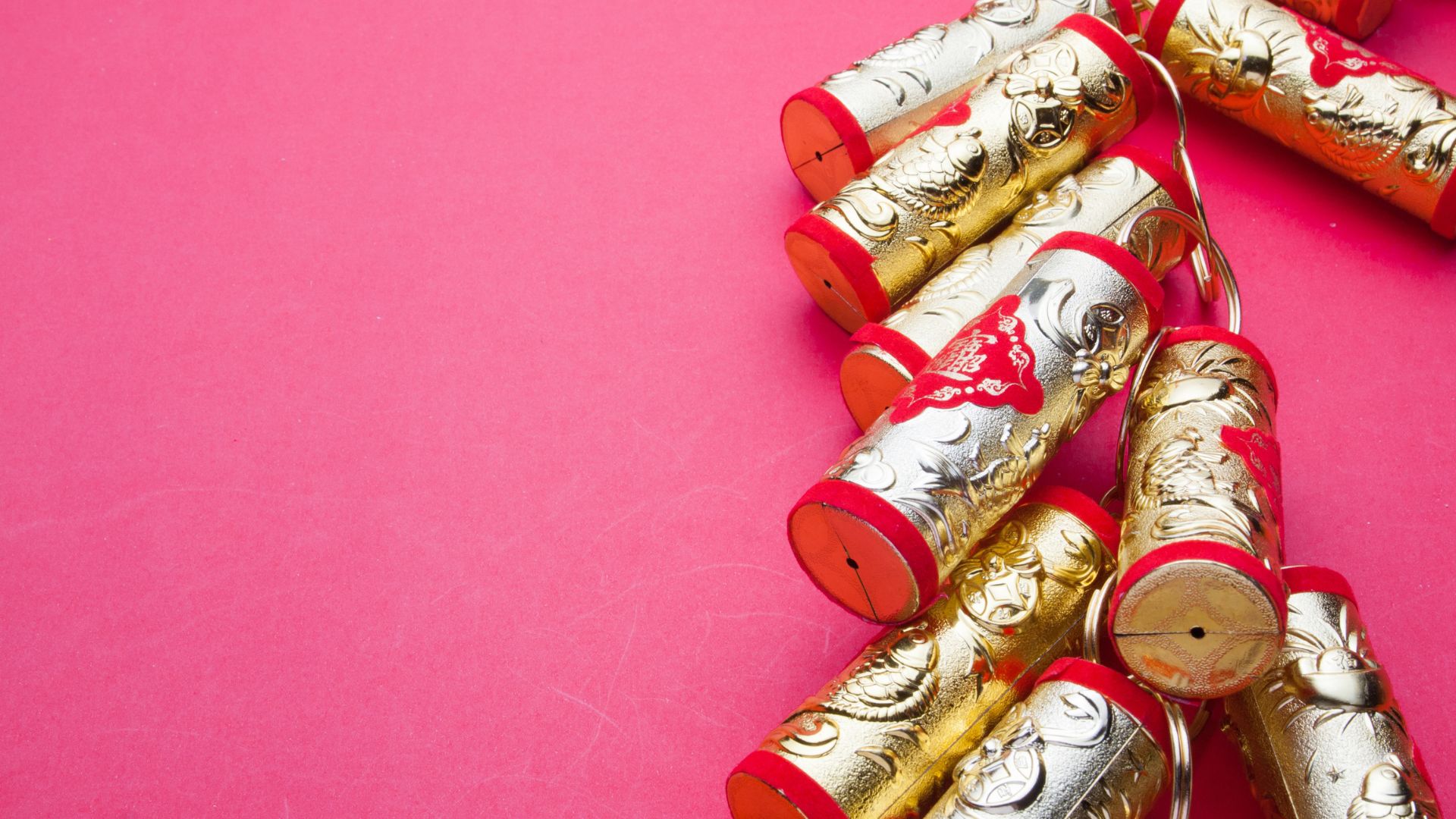 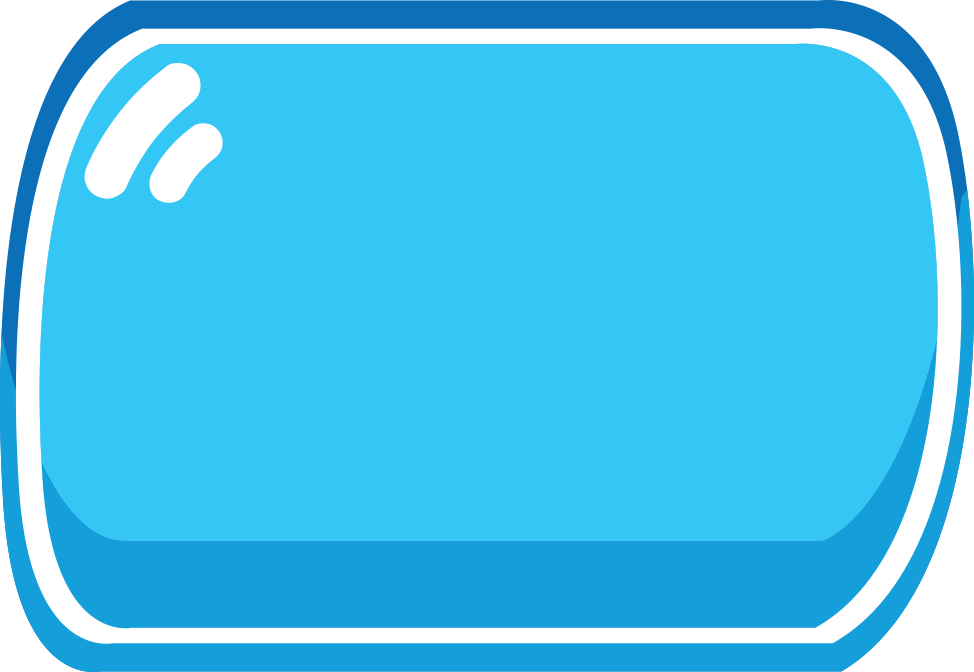 10. The tree that Vietnamese people raise in front of their house to prevent devil or bad luck during Tet
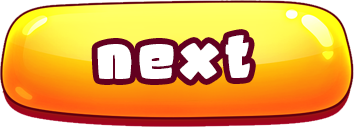 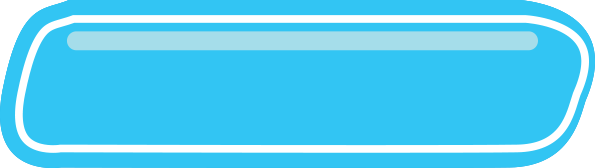 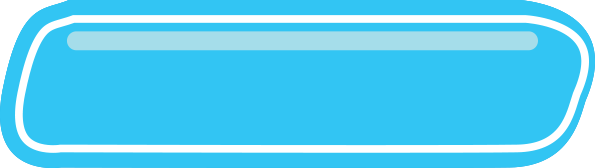 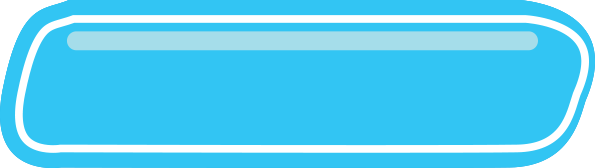 Baobab tree
Bamboo tree
Pine tree
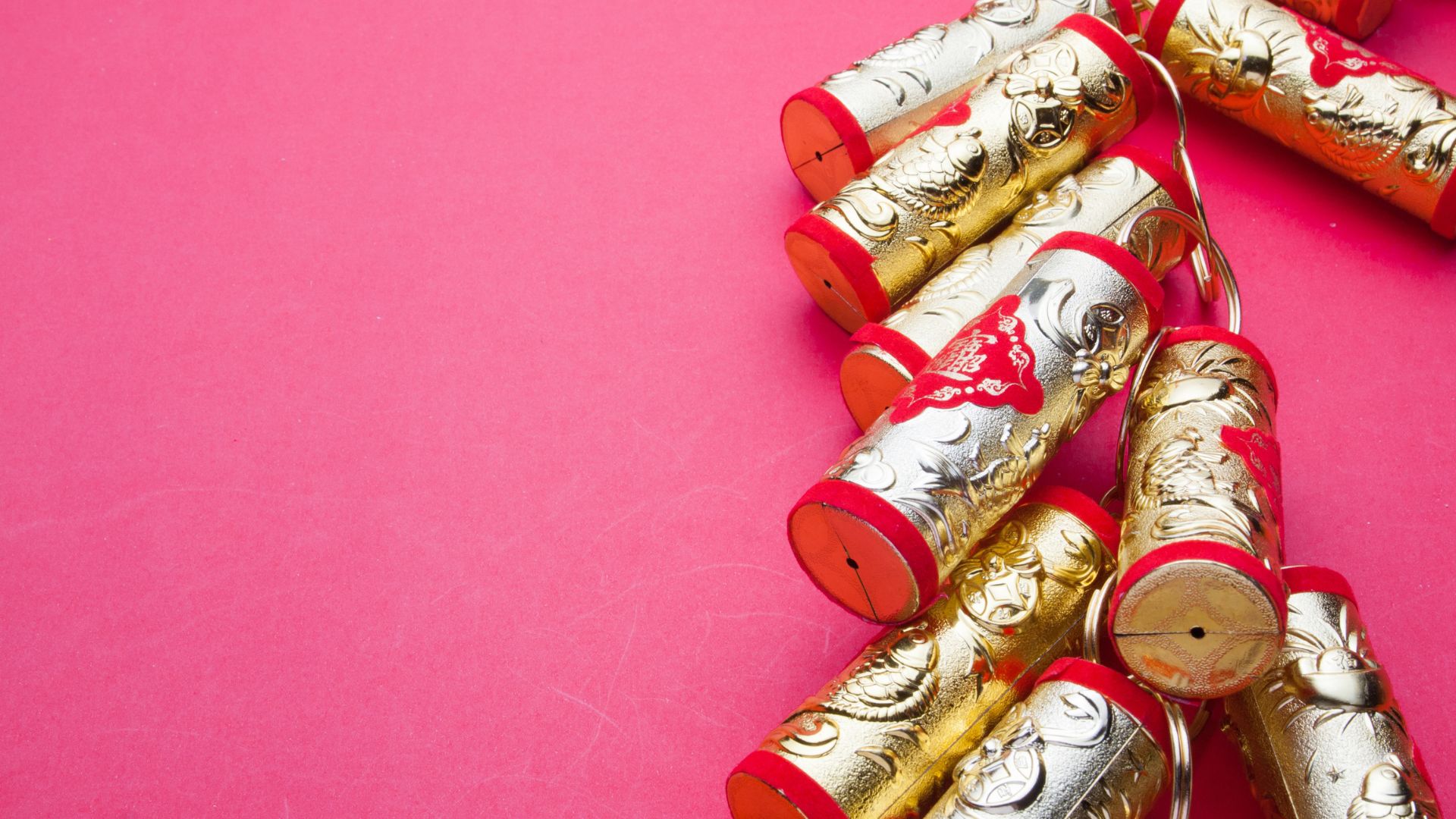 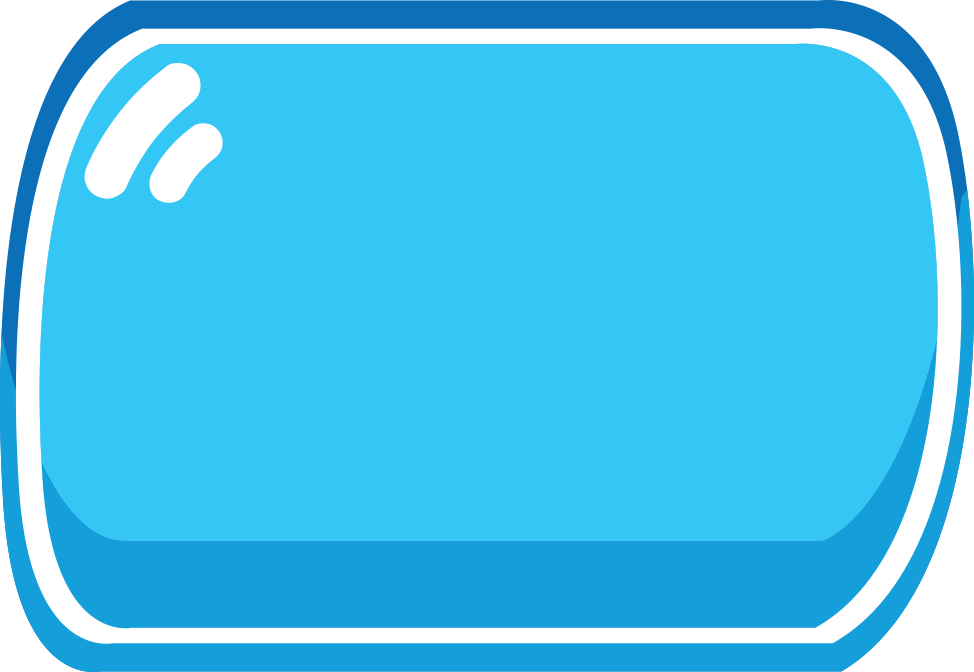 11. The first person to step into a household from the outside on the first day of New year
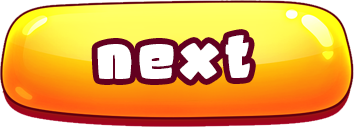 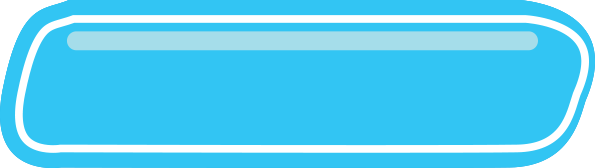 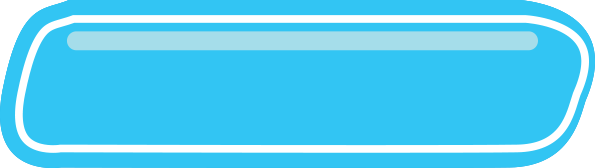 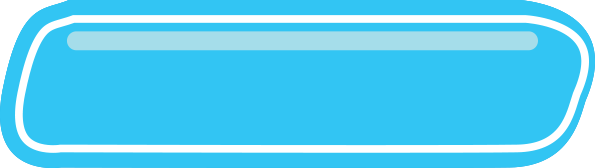 First guest
First buddy
First footer
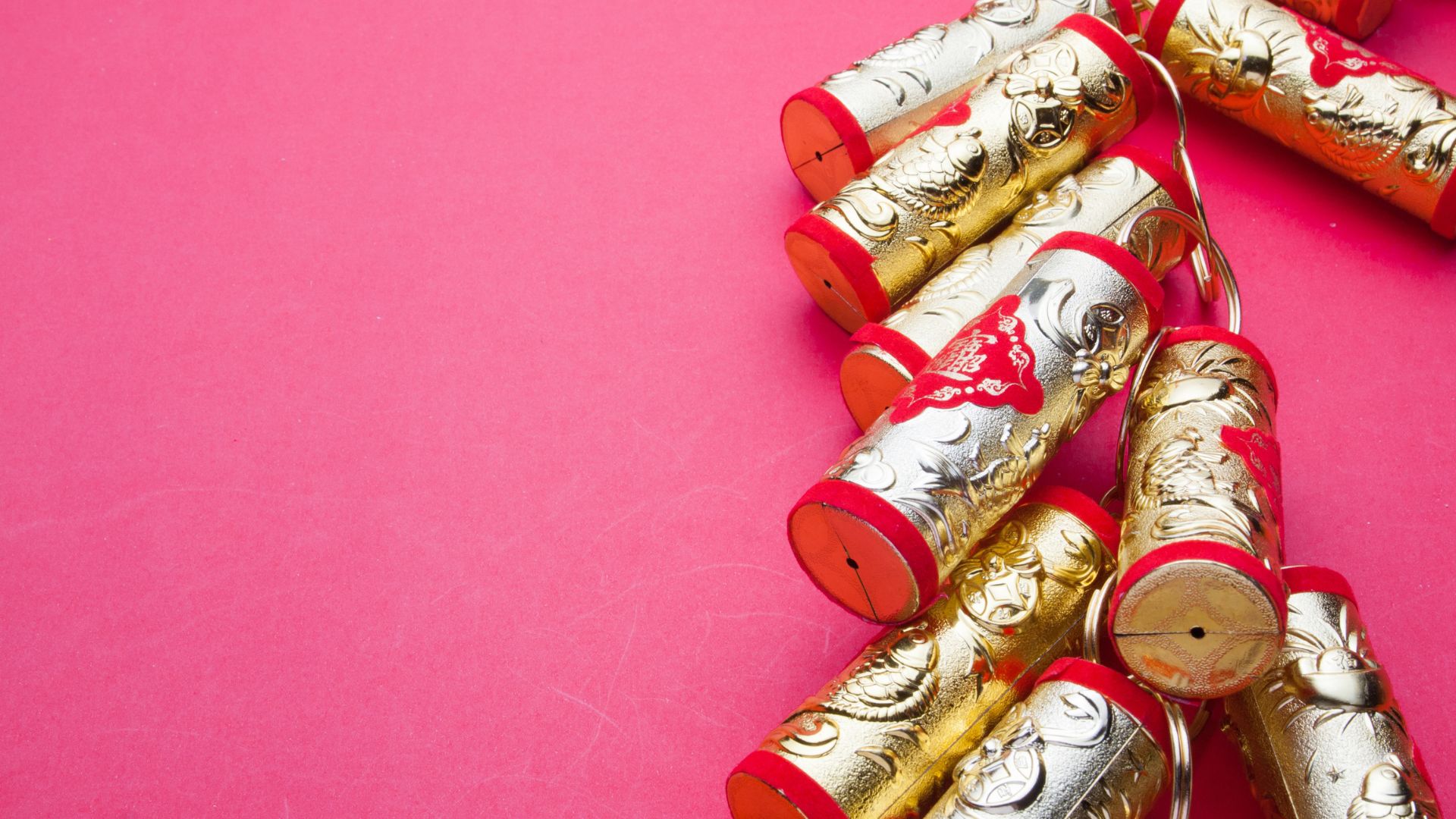 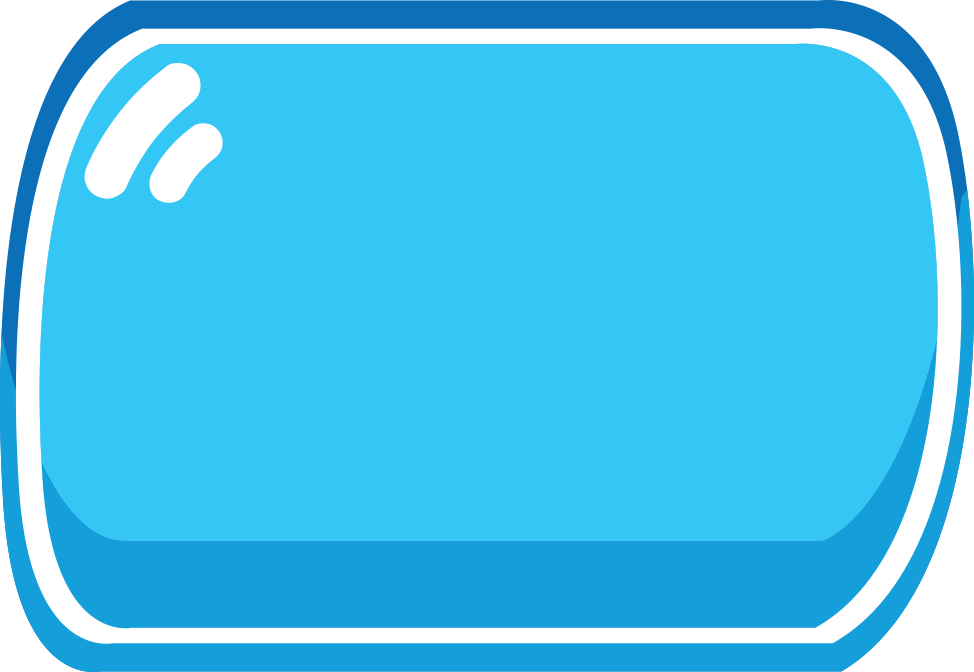 12. What is the band who sings the famous song "Happy New Year“?
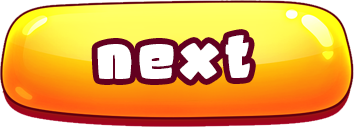 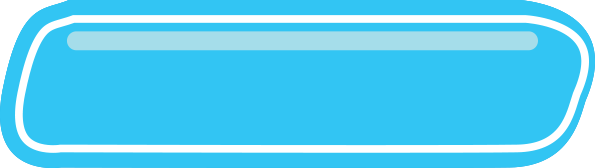 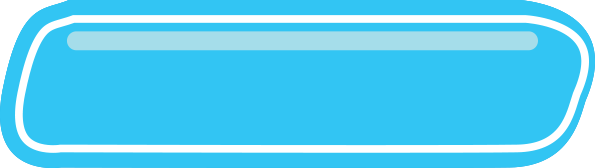 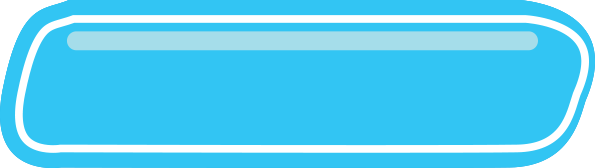 The Beatles
Maroon 5
ABBA